NJ_D302
Příprava kurzu
"Německá gramatika online"
Založení Sady otázek/Odpovědníku
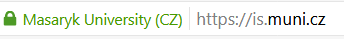 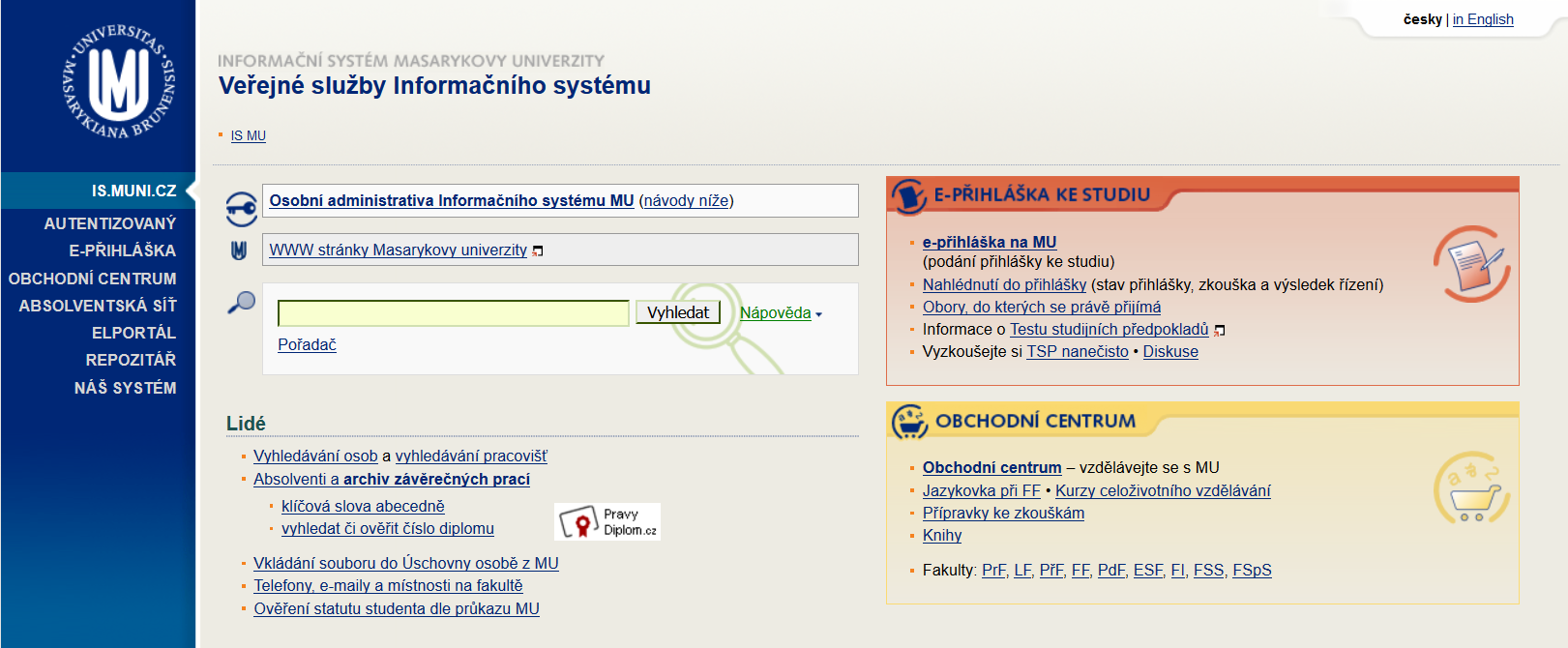 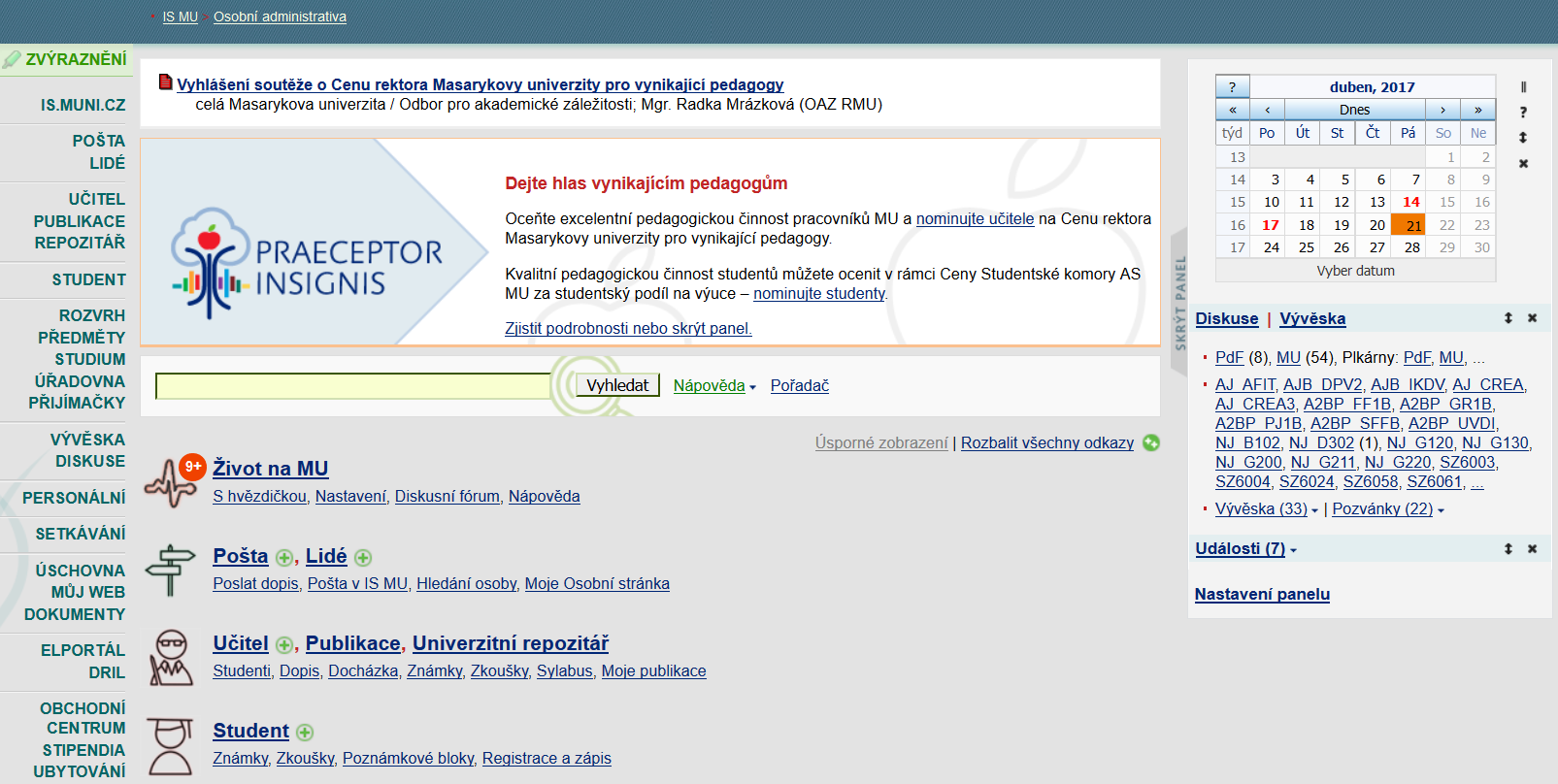 Úplně dole na stránce najdete:
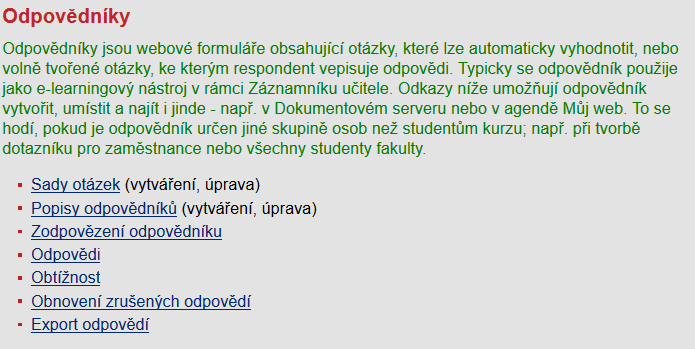 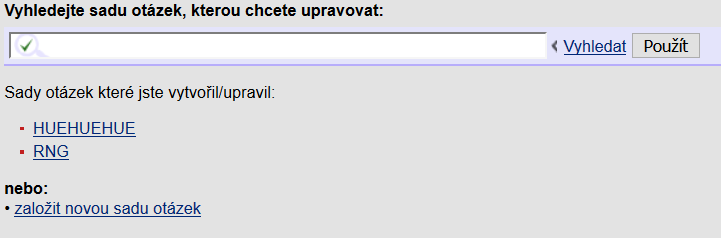 https://is.muni.cz/auth/el/1441/podzim2017/
NJ_D302/ode/ode_65957523/
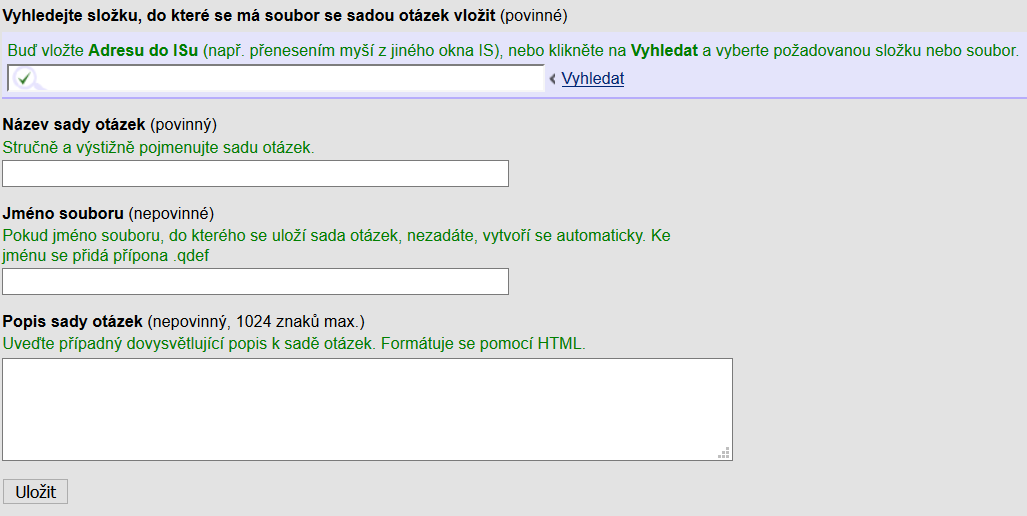 Forma: příjmení_téma
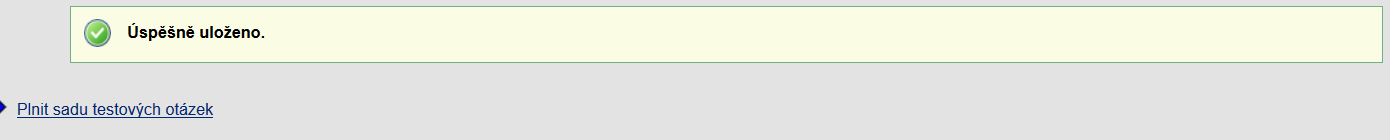 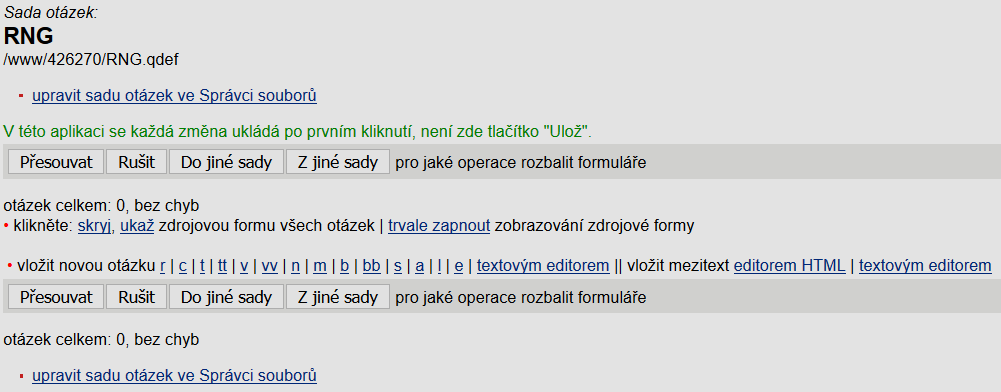 Prvotní vzhled (prázdné) sady:
Vkládání nových otázekdo vytvořených odpovědníku
DůležitéTypy otázek v IS MU
Seznam otázek
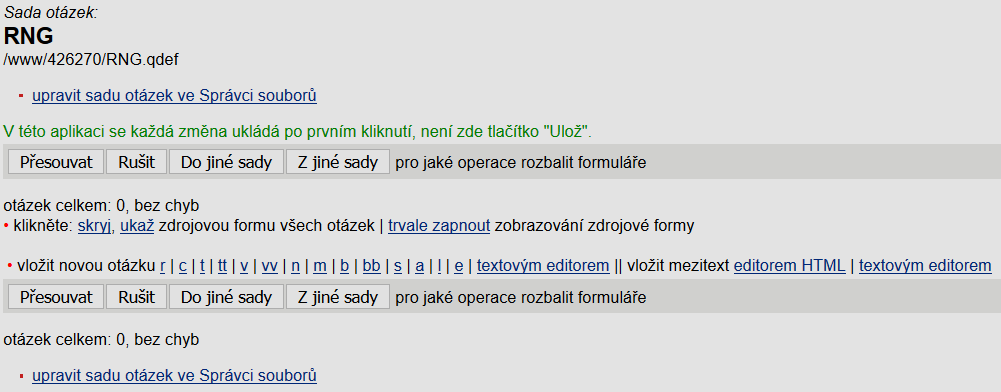 typy otázek
R – 1 správná odpověď
Limit tvorby touto cestou je, že jde zadat pouze jedna otázka.
Lze vyřešit použitím Převodníku, o kterém se dozvíte na pozdějších snímcích.
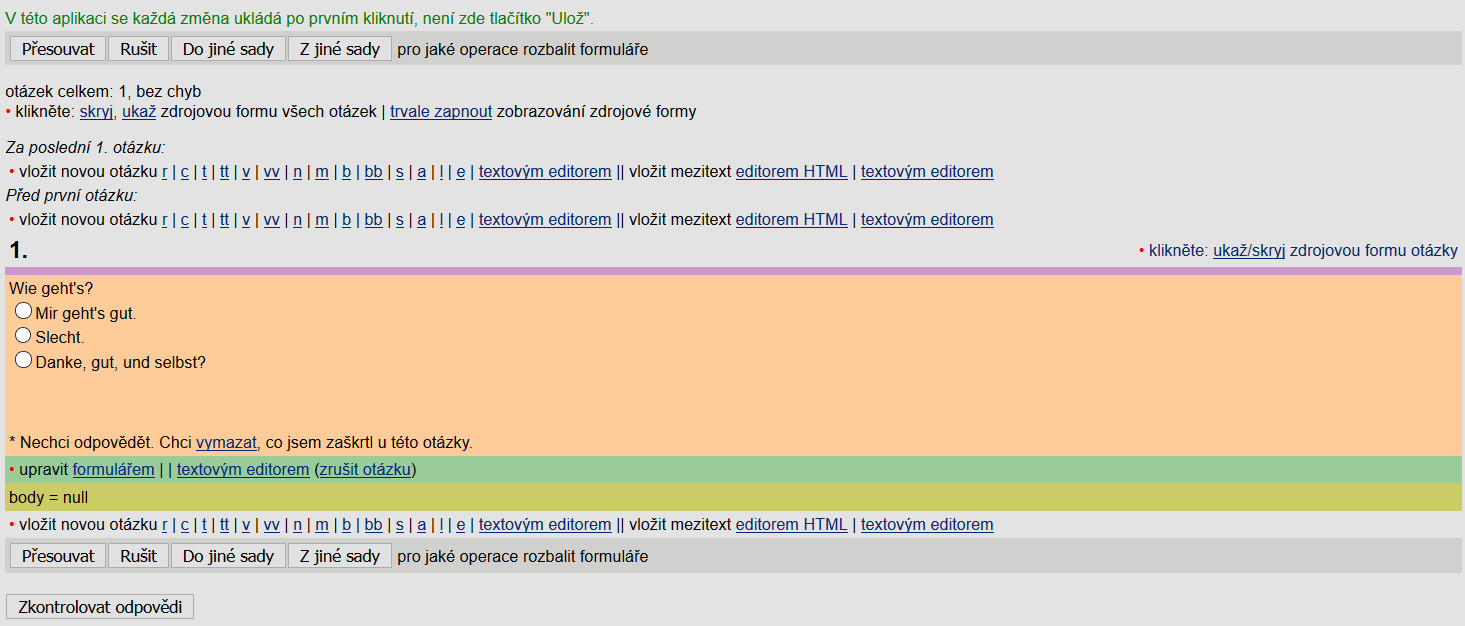 C – více správných odpovědí
Podobně jako u typu R je limit tvorby touto cestou fakt, že jde zadat pouze jedna otázka.
Tento problém vyřeší taktéž převodník.
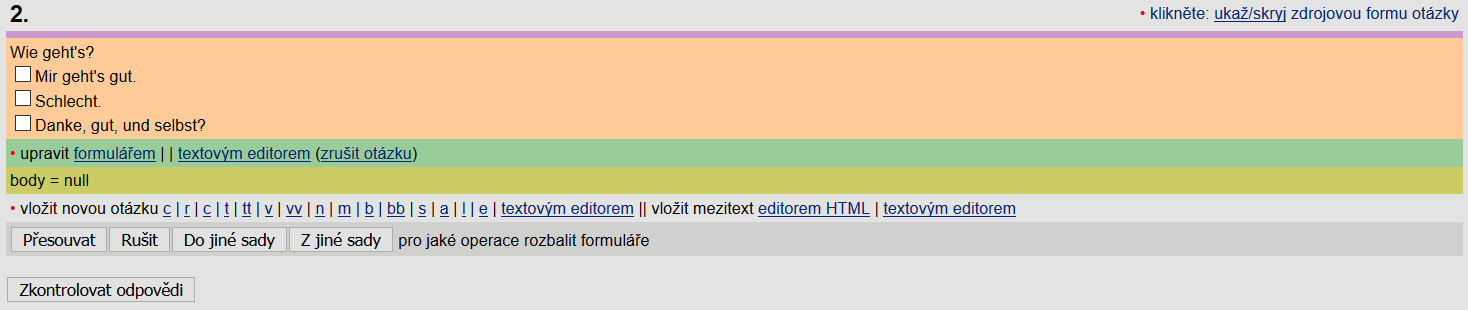 Typy otázek v Elportálu
1) Převodník
Nechejte si otevřenou sadu otázek v IS MU, v dalším panelu přejděte do rozhraní Elportálu
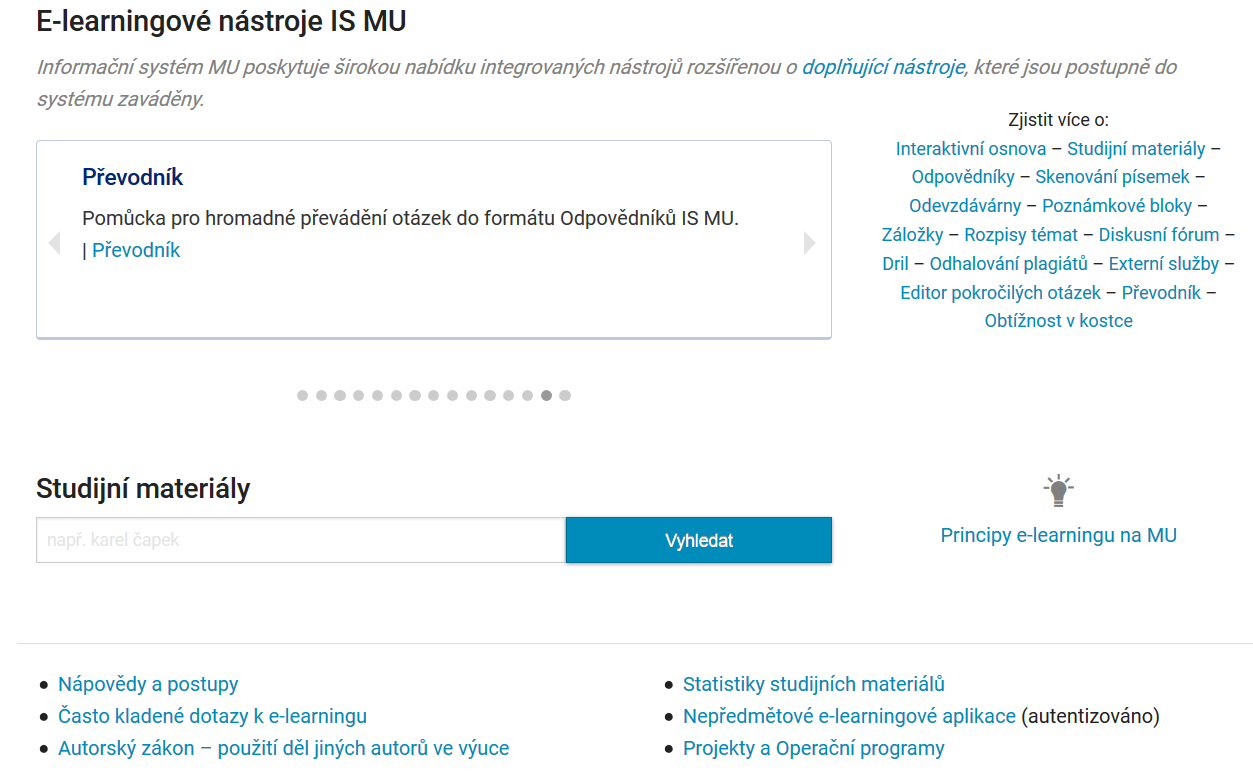 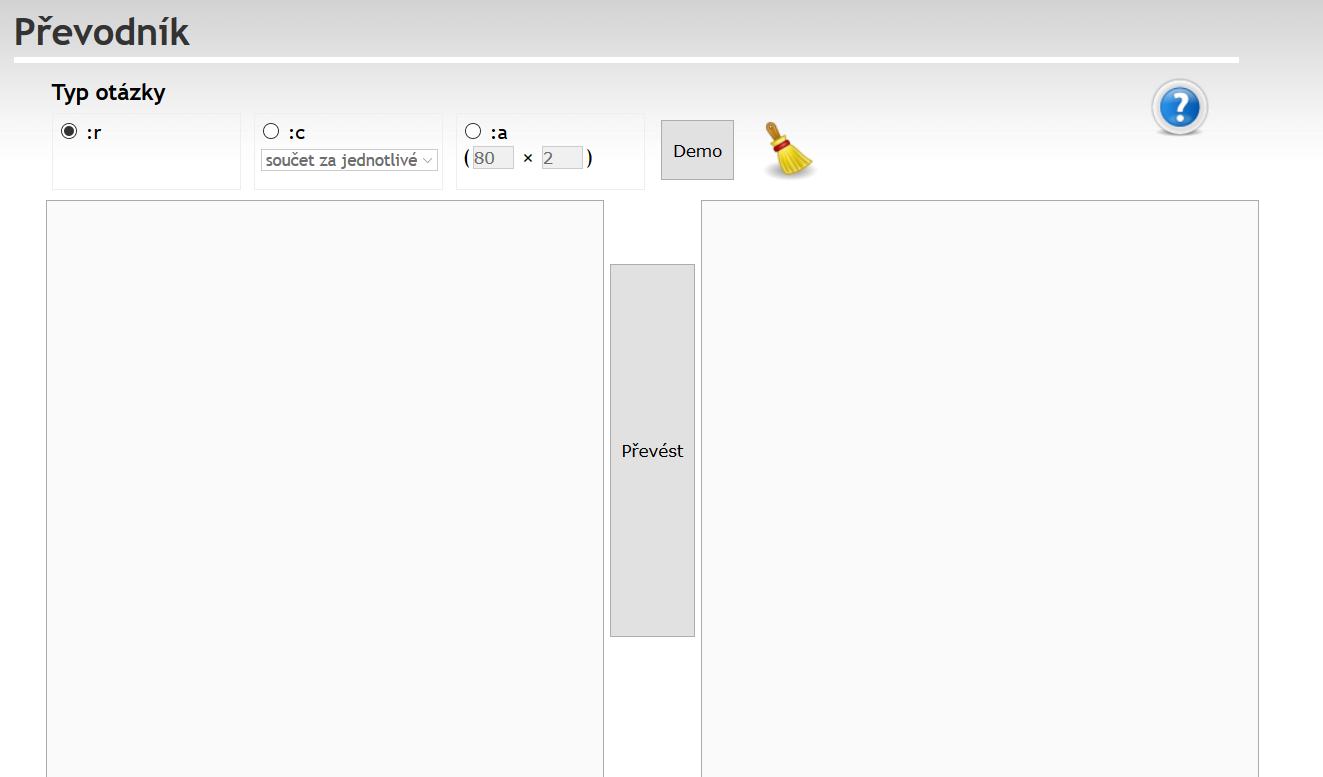 Díky Demu se můžete podívat, jak správně zadávat otázky do Převodníku:
2) Editor pokročilých otázek
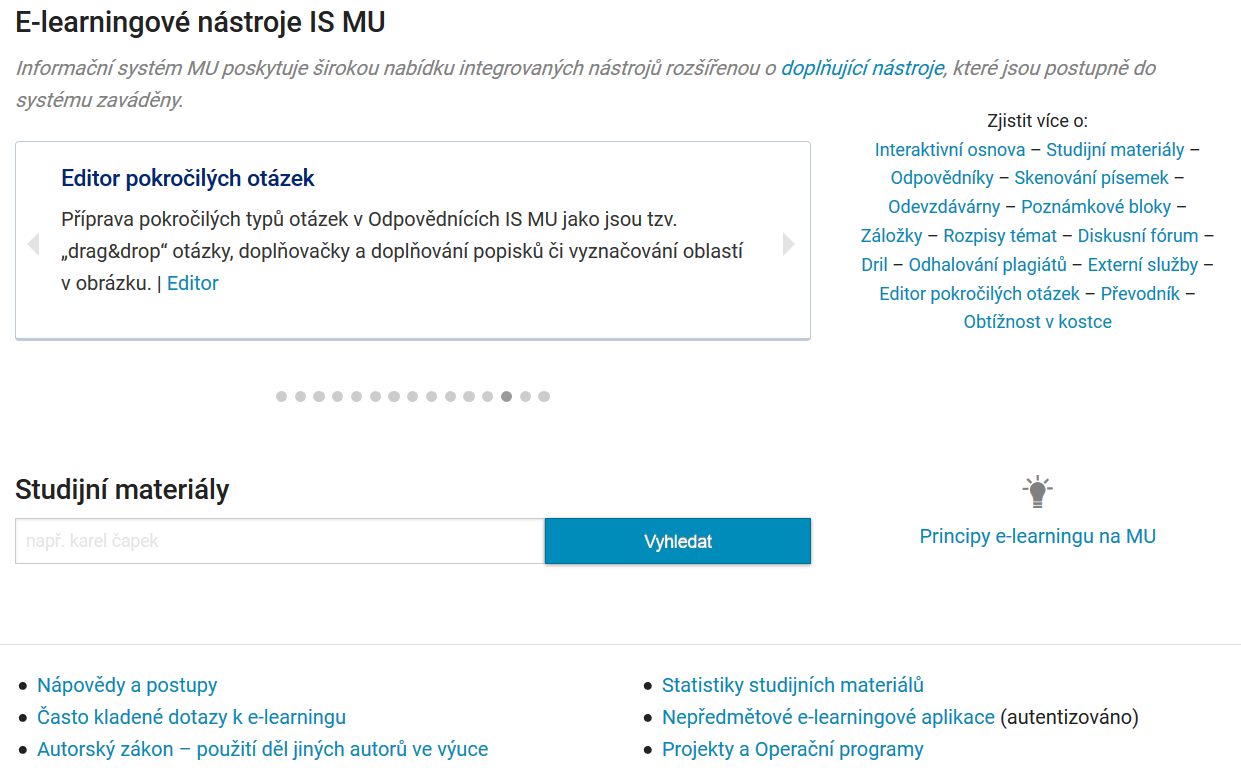 2.1) Mezery v textu
2.1.1) Vepisování
(nahrazuje otázky typu t, tt z ISu)
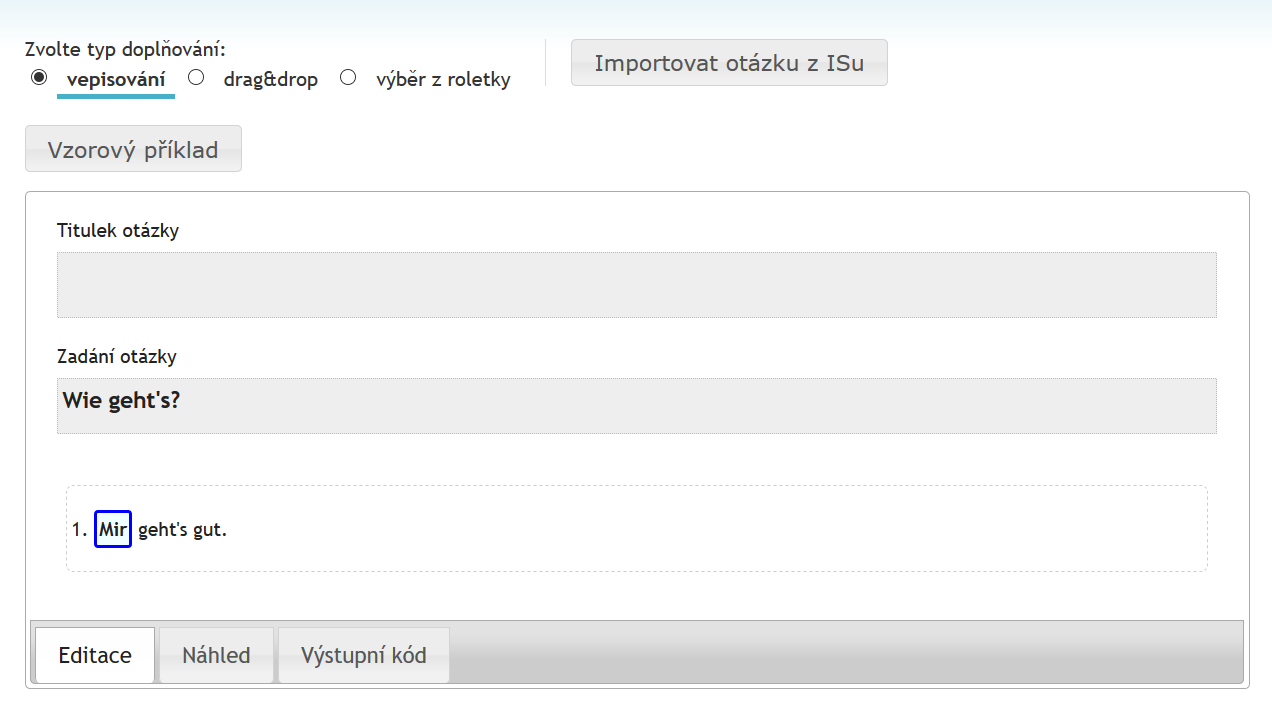 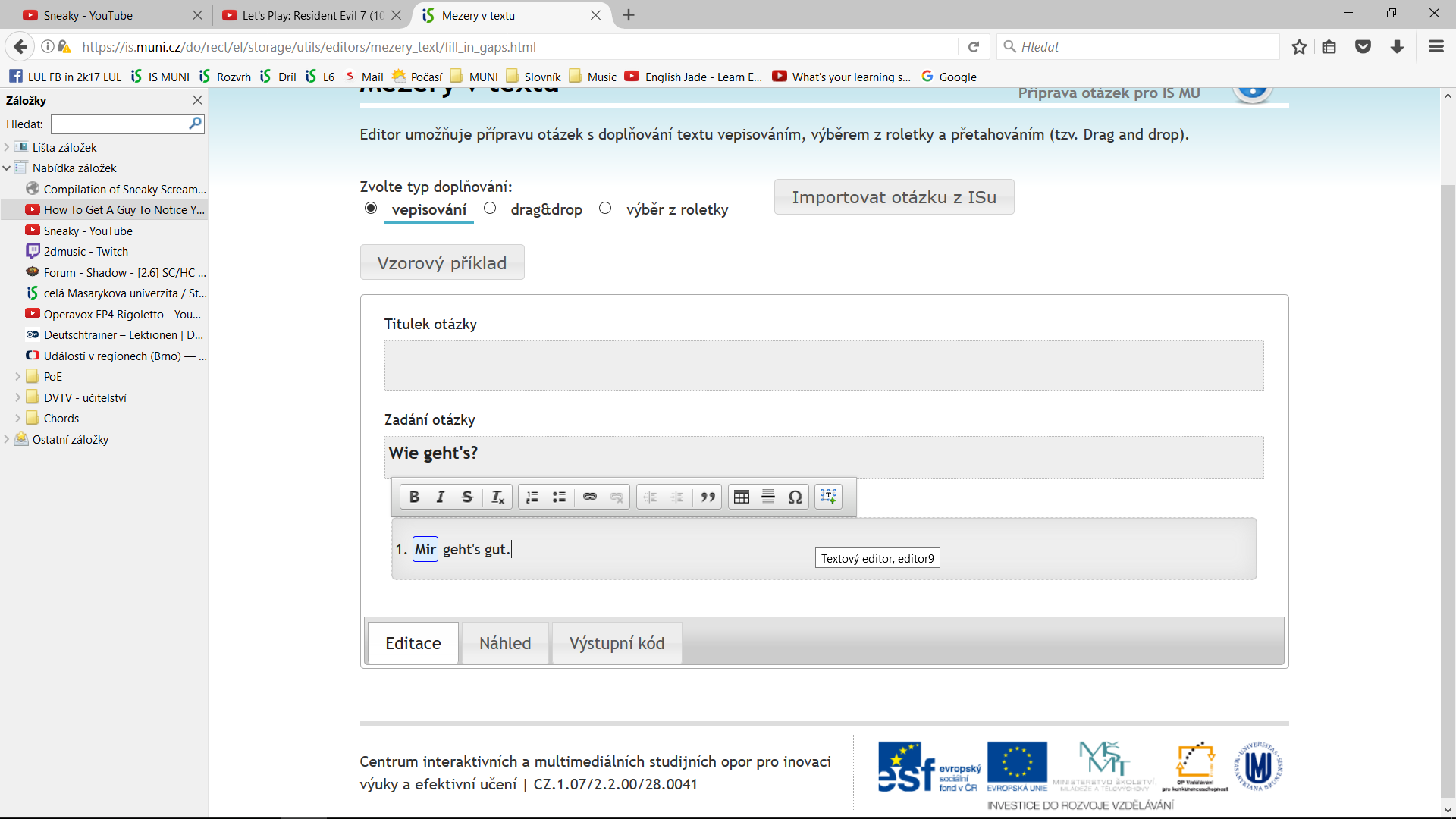 Označte (‘zamodřete‘) vybrané slovo a klikněte na symbol T:
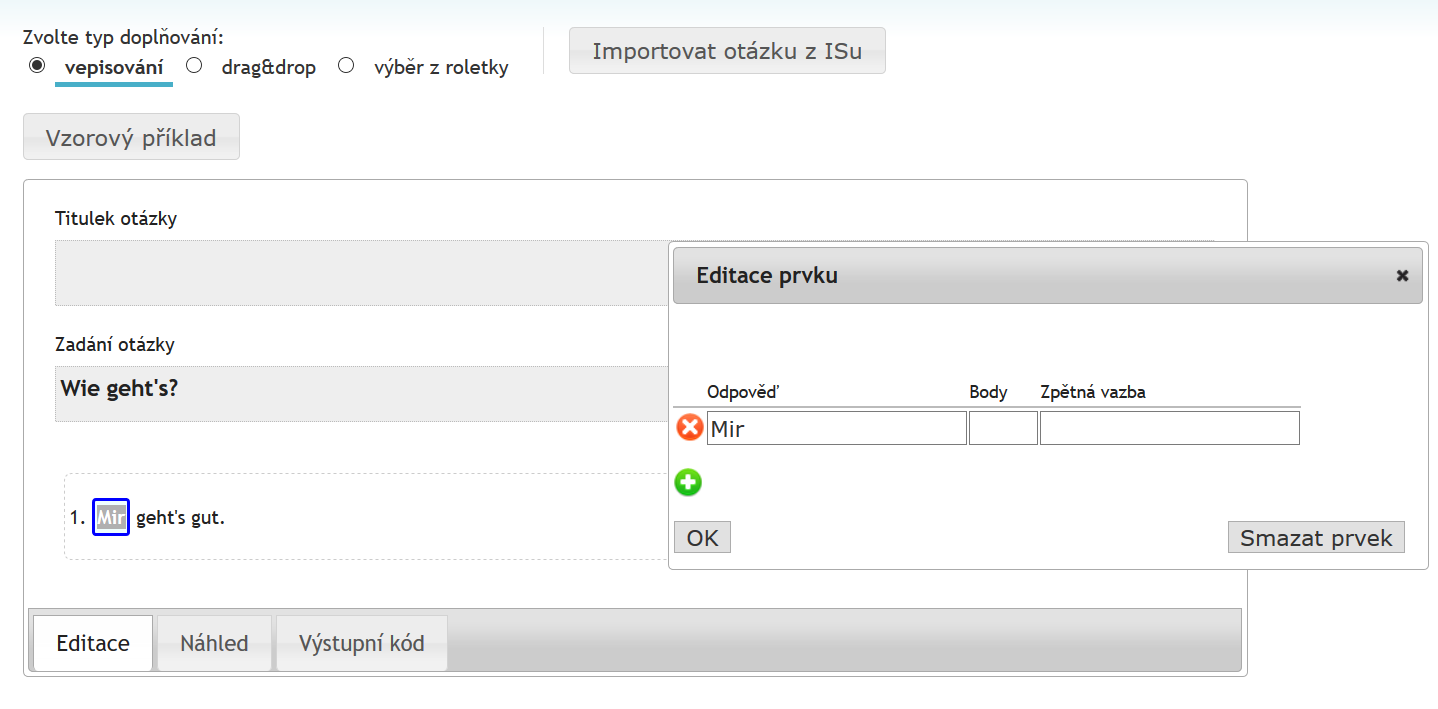 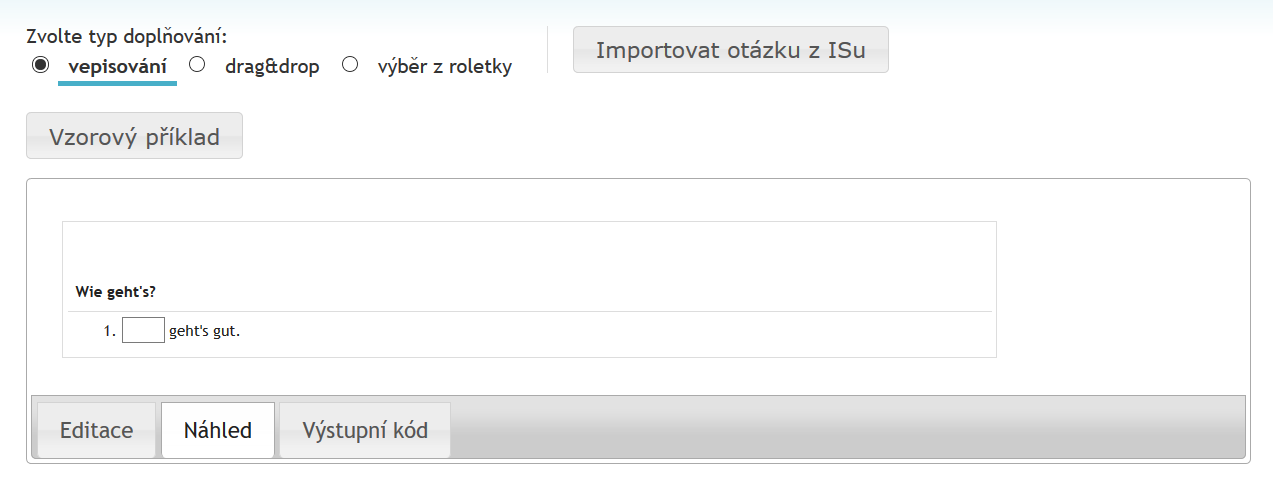 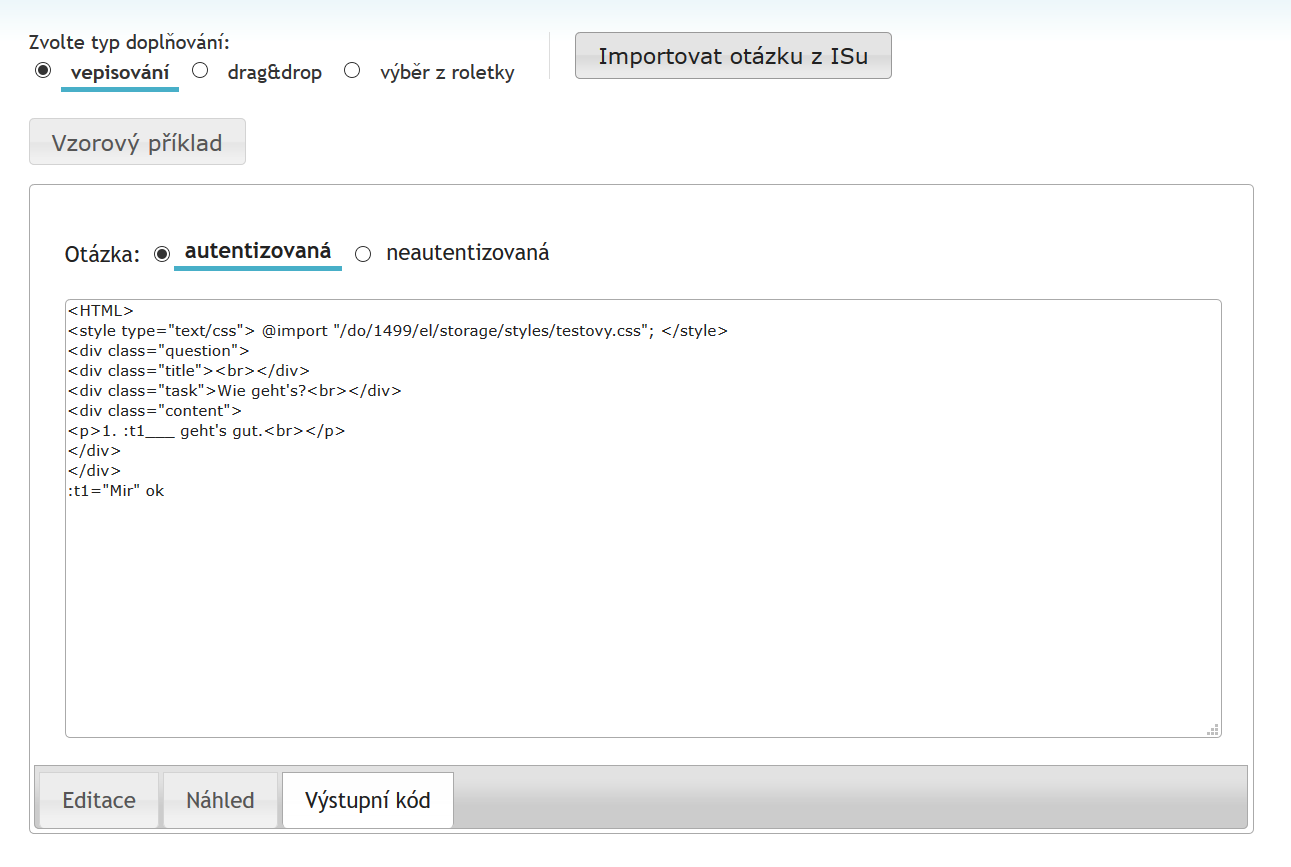 ZAVEDENí do IS společné pro všechny otázky z editoru
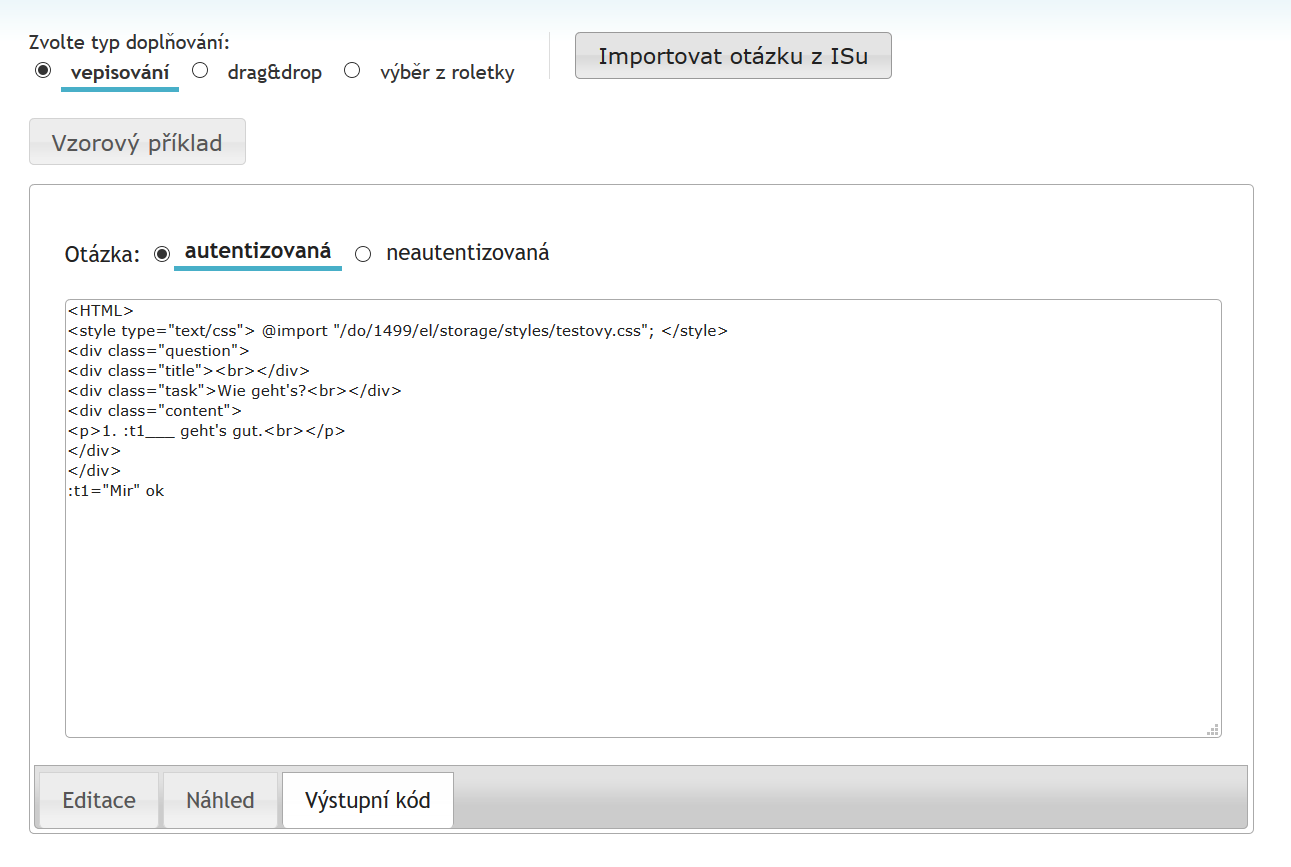 ctrl+c Výstupní kód --- textový editor ISu ---  ctrl+v Výstupní kód
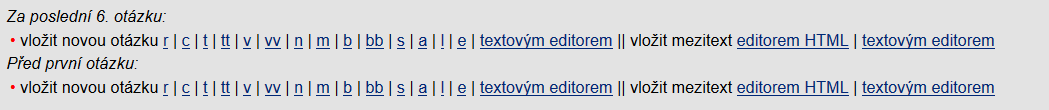 2.1.2) Drag and drop
(nahrazuje otázky typu s z ISu)
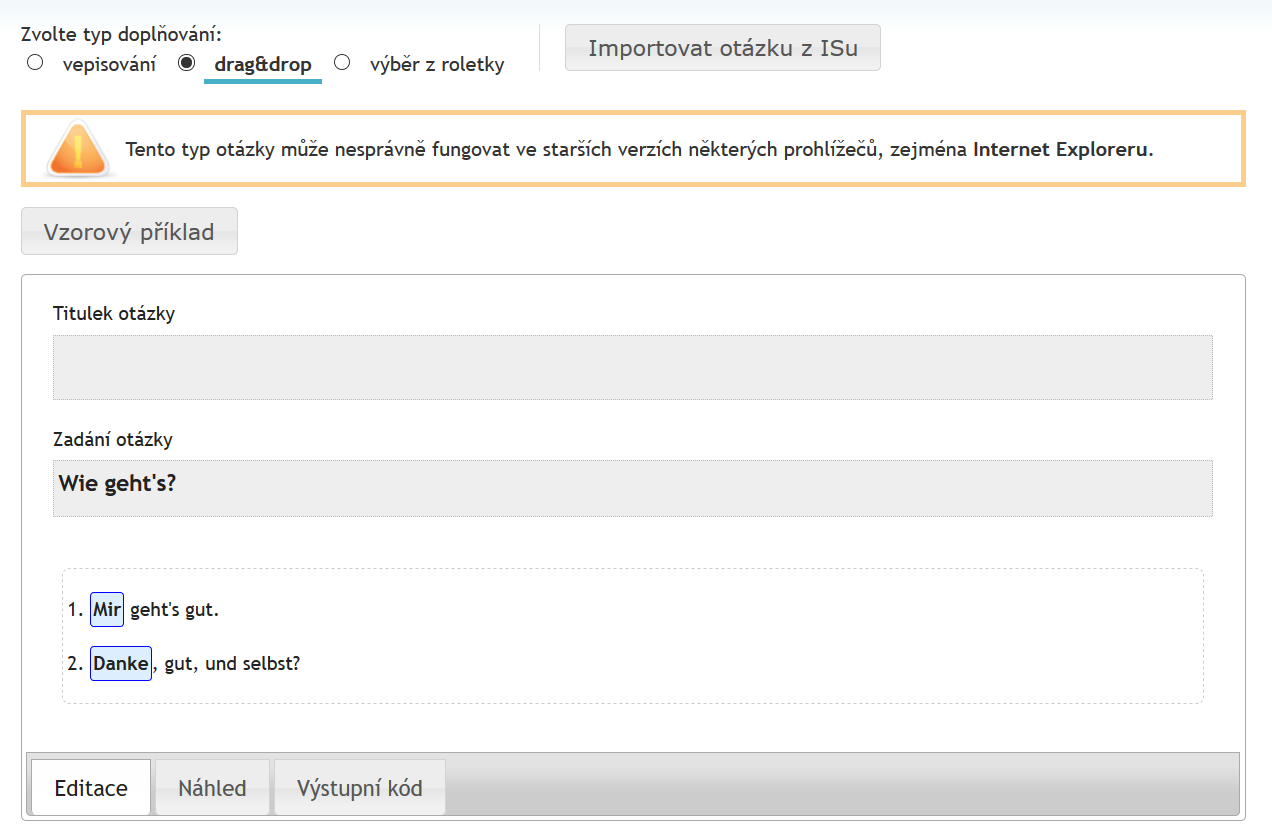 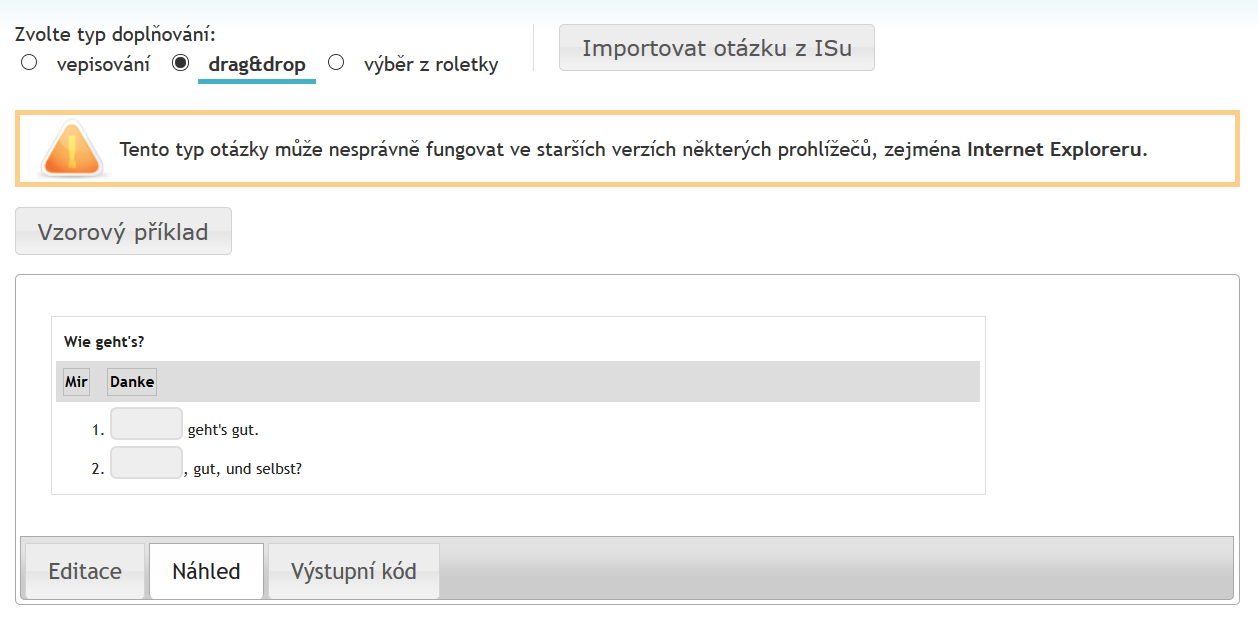 2.1.3) Výběr z roletky
(nahrazuje otázky typu v, vv z ISu)
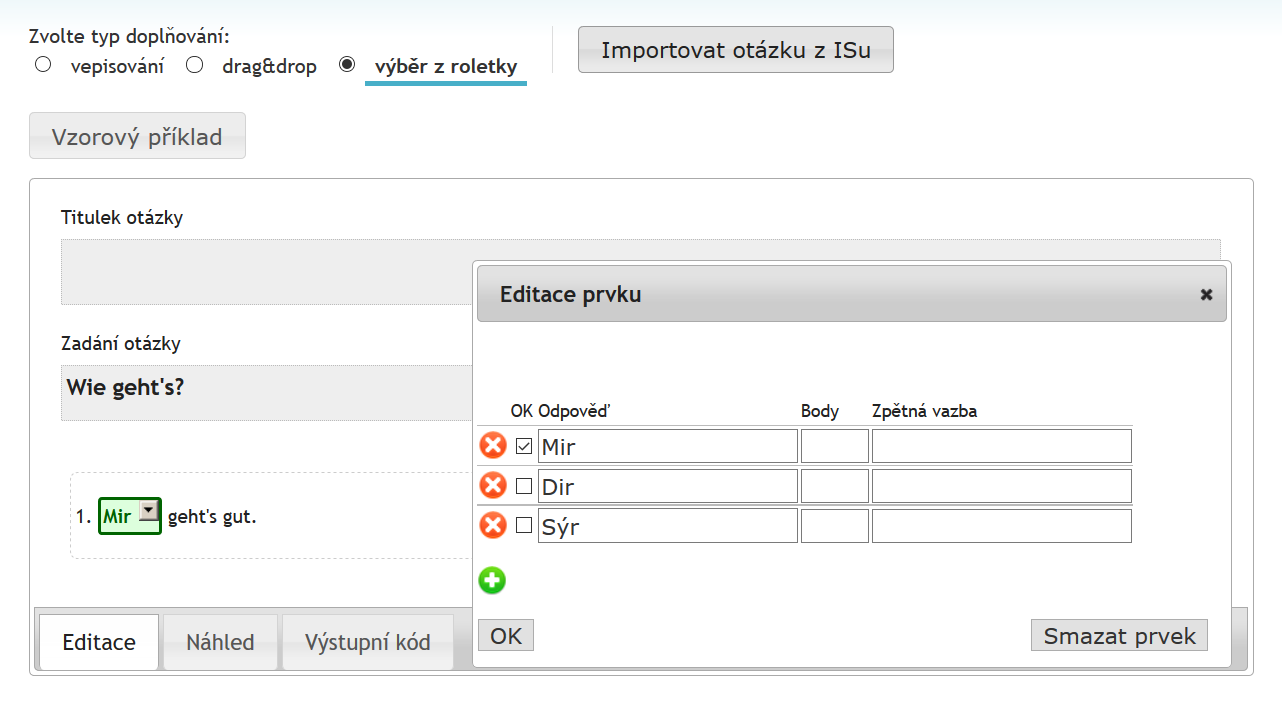 Pro roletku je typické mít více odpovědí,
z nichž může být více jak jedna správná:
2.2) Spojovací otázky
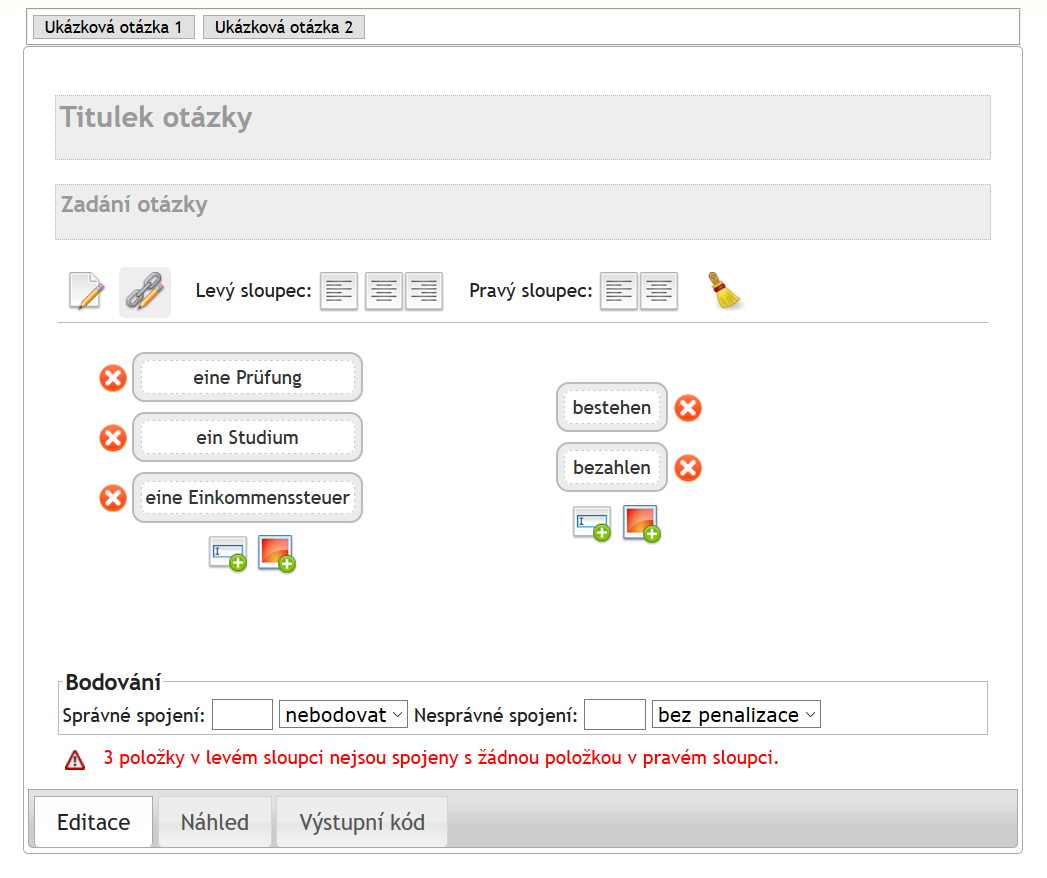 Obdoba editačního módu:
Přidávání jednotlivých slov do sloupců
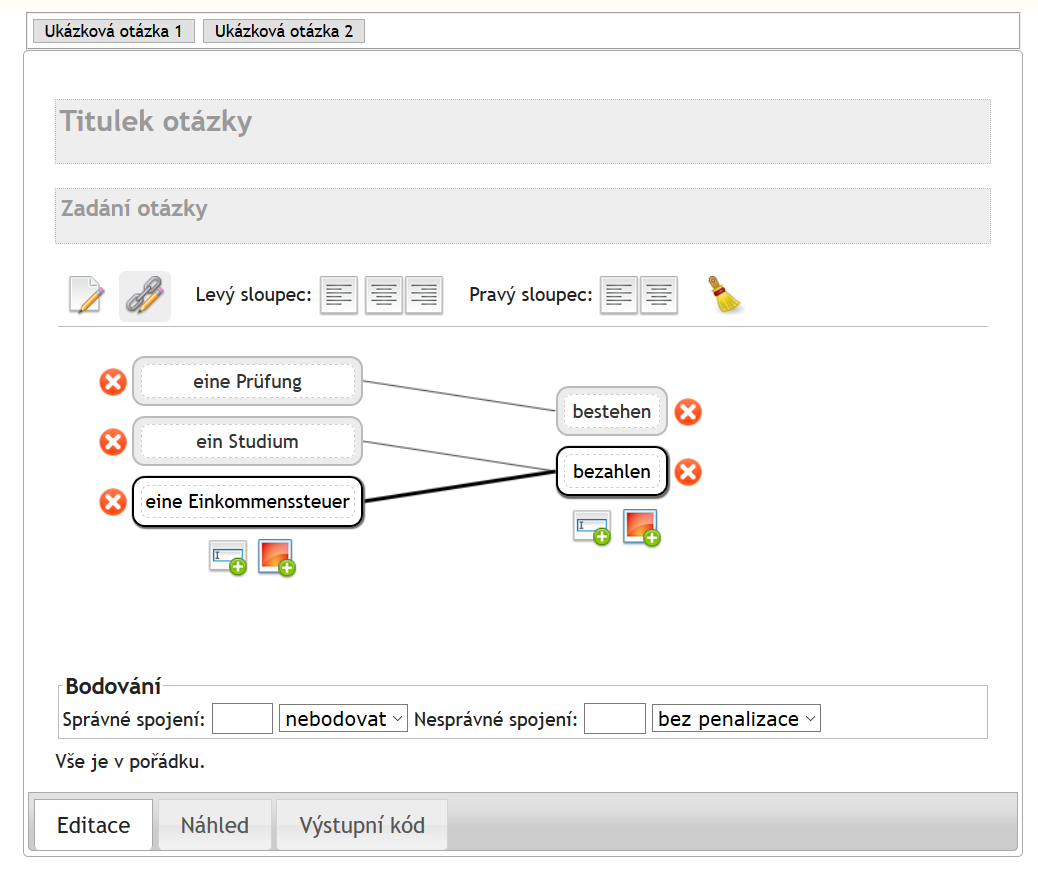 Propojovací mód:
Klik na levé slovo, následně klik na pravé slovo:
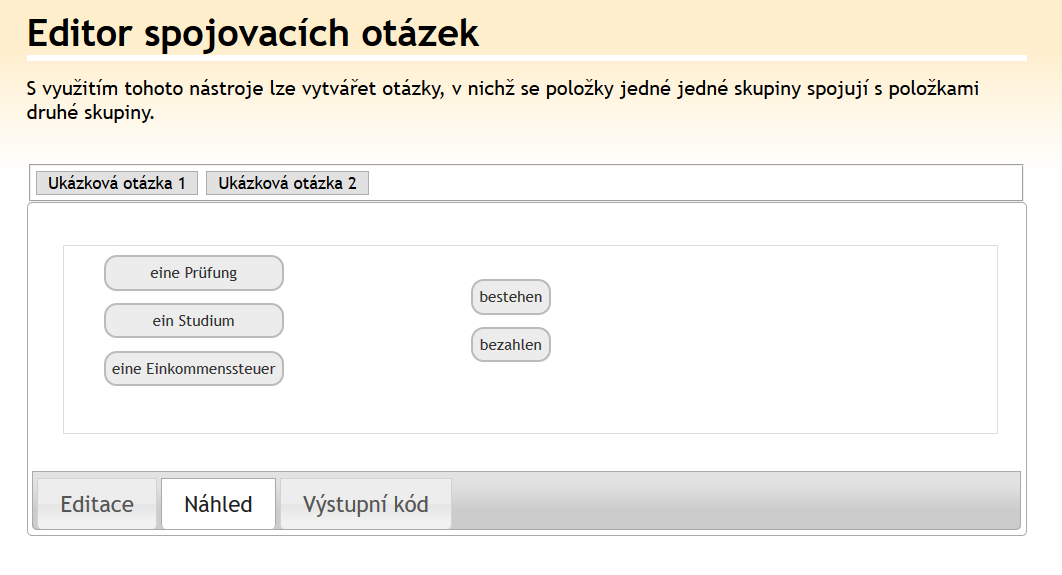 2.3) doplňovačky
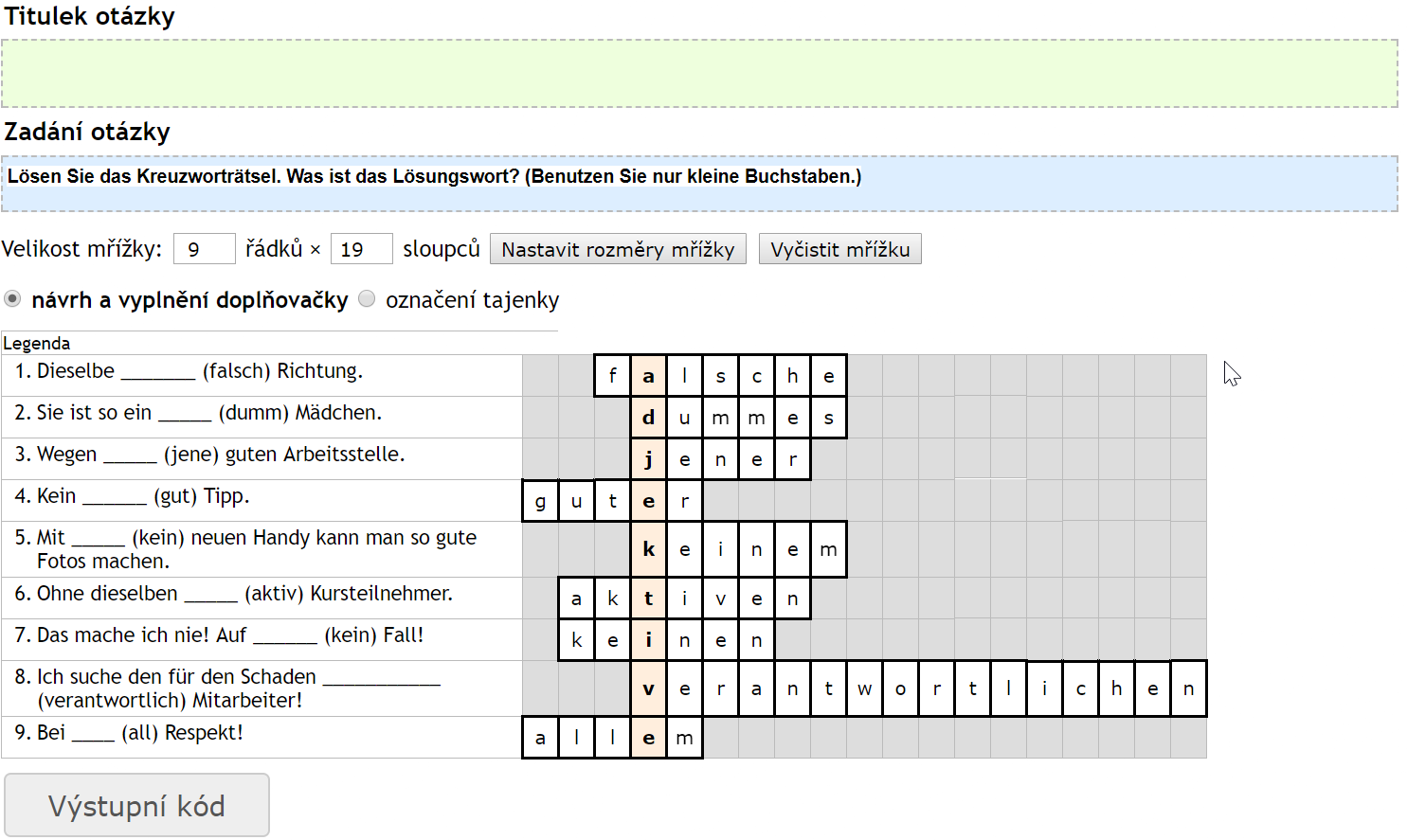 Mezitext v IS=rozlišení úrovní obtížnosti
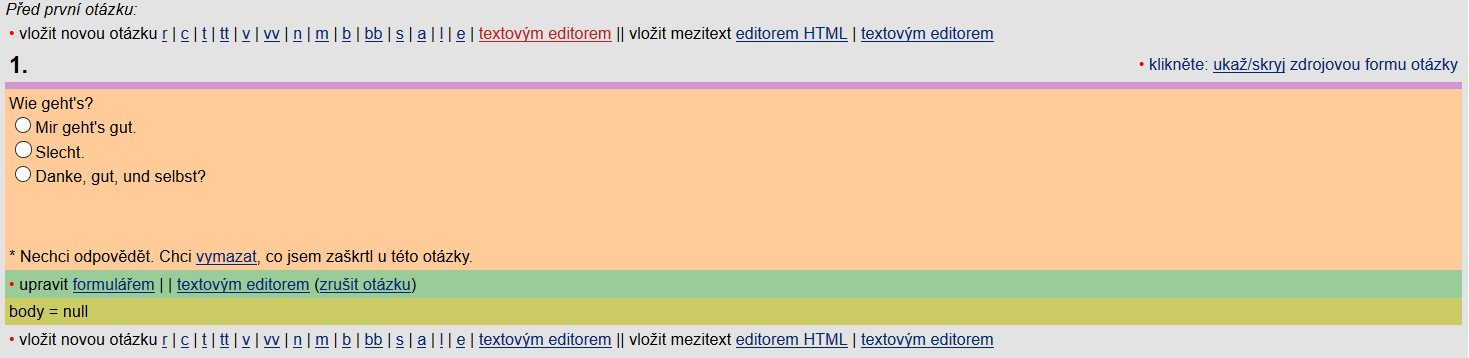 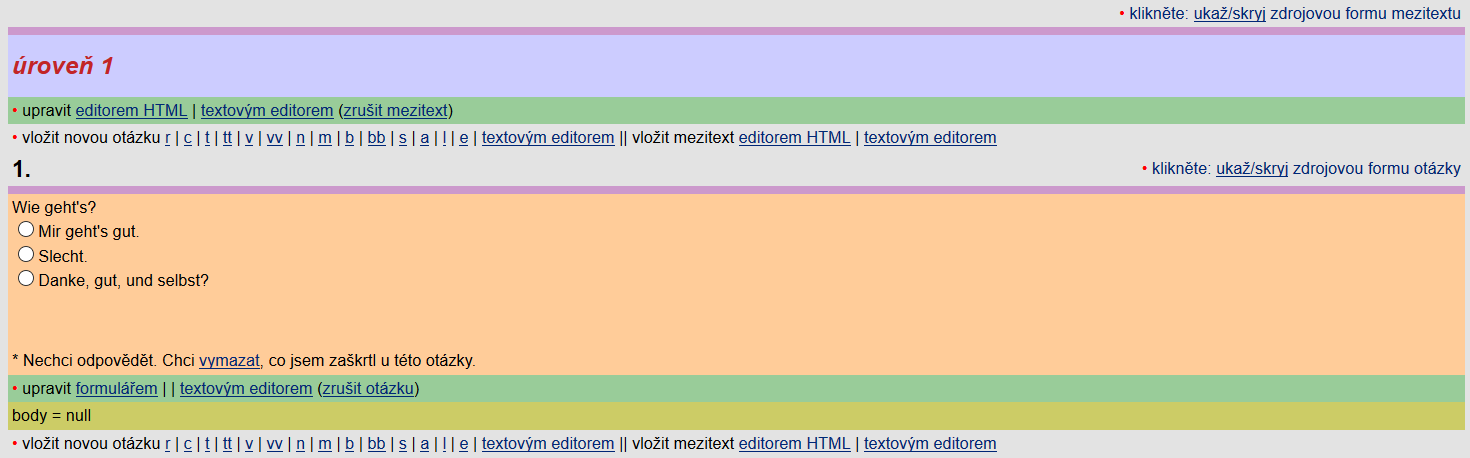 Vytvoření popisu odpovědníku
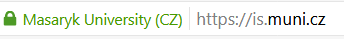 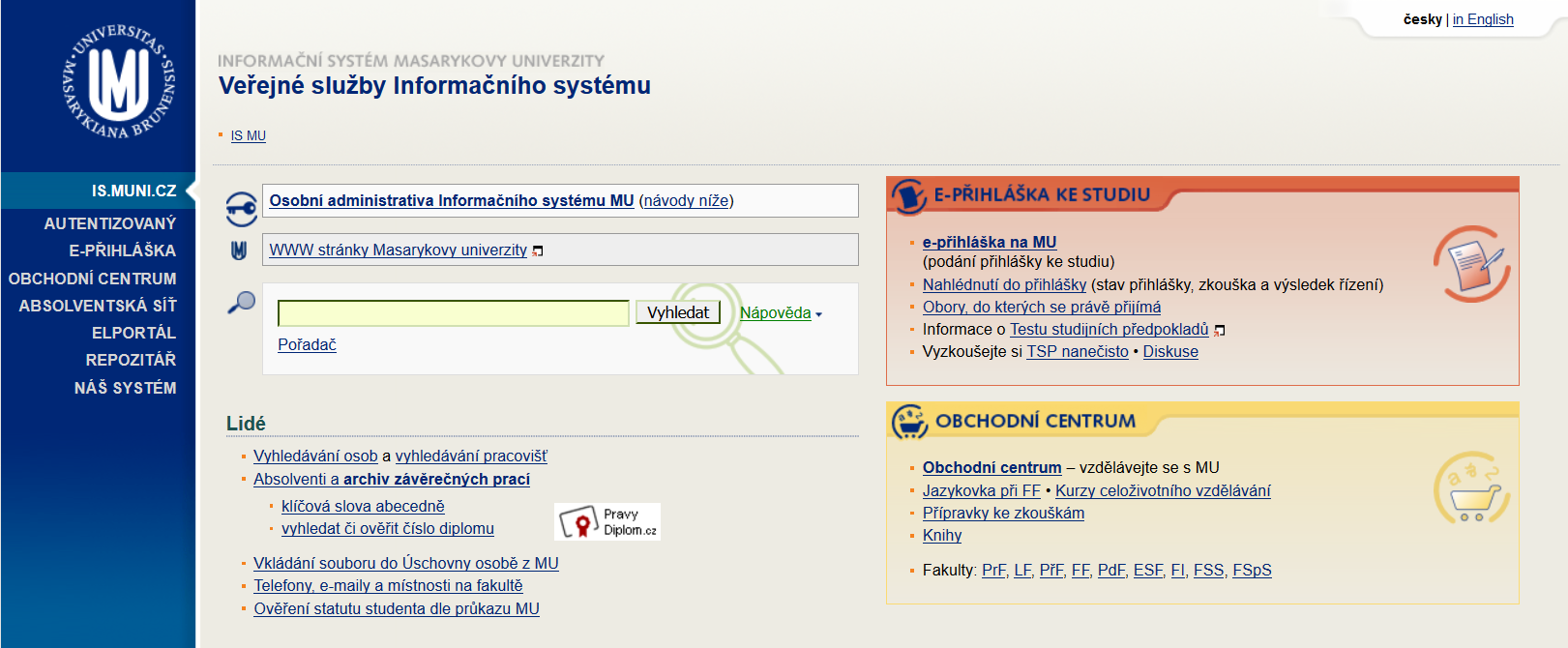 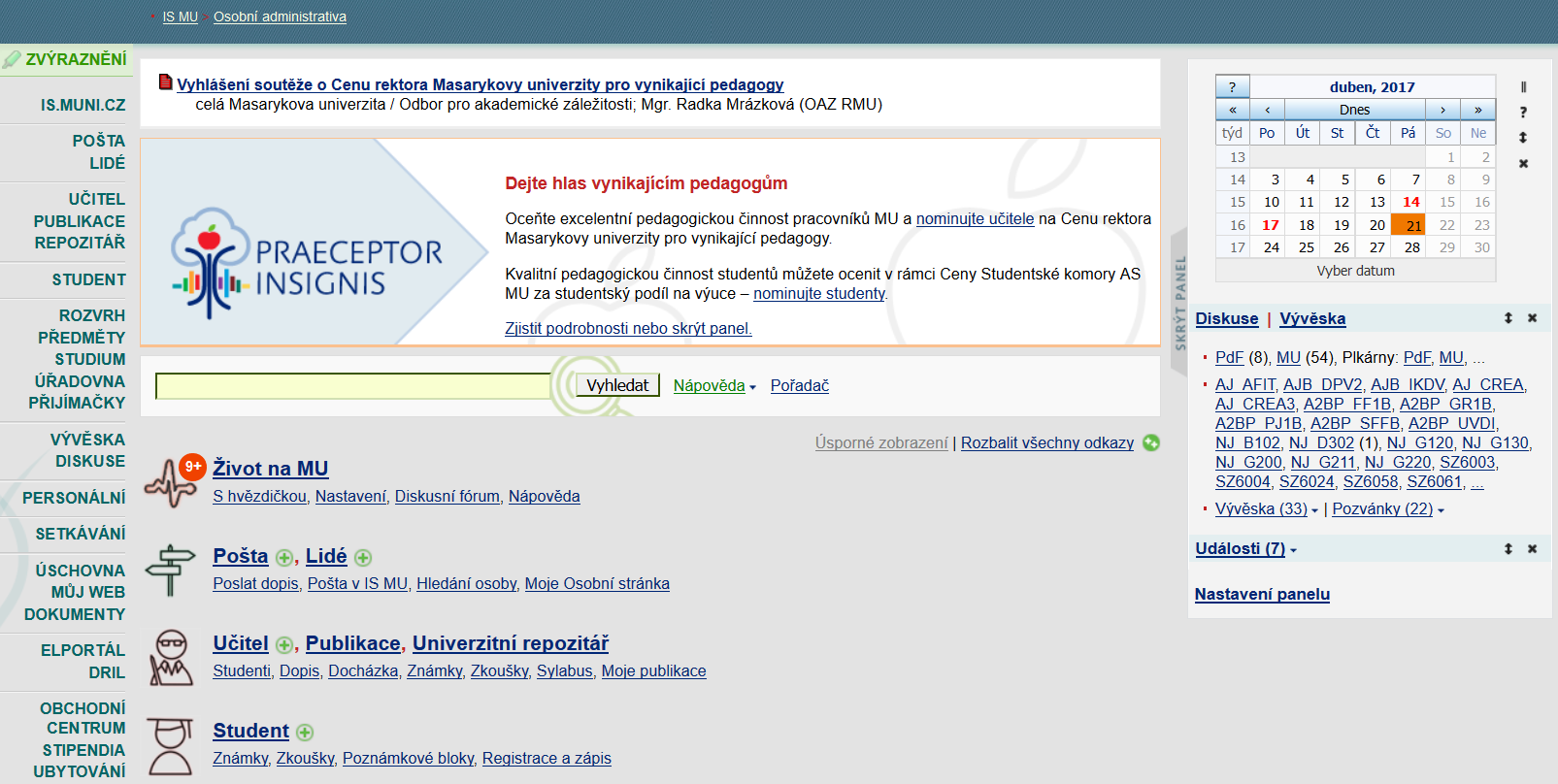 Úplně dole na stránce najdete:
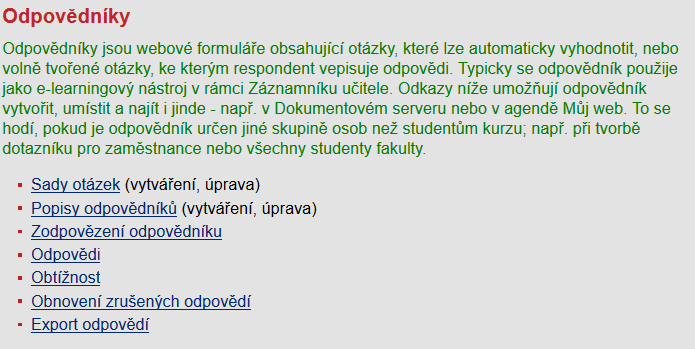 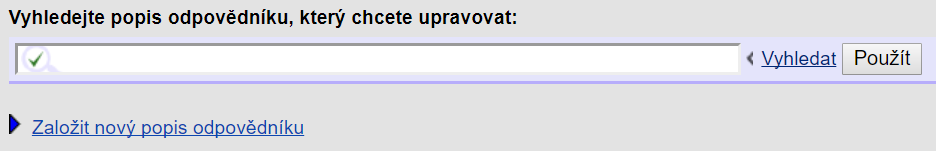 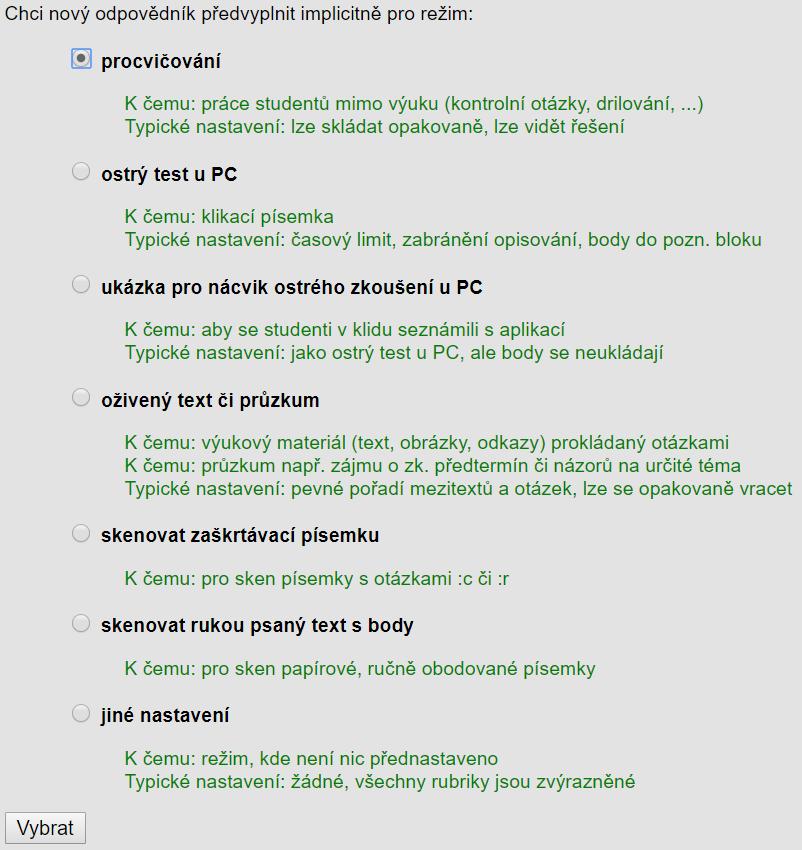 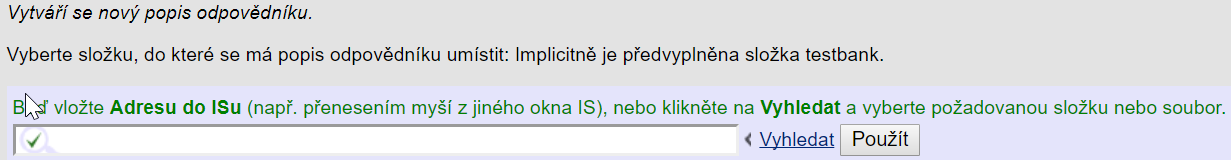 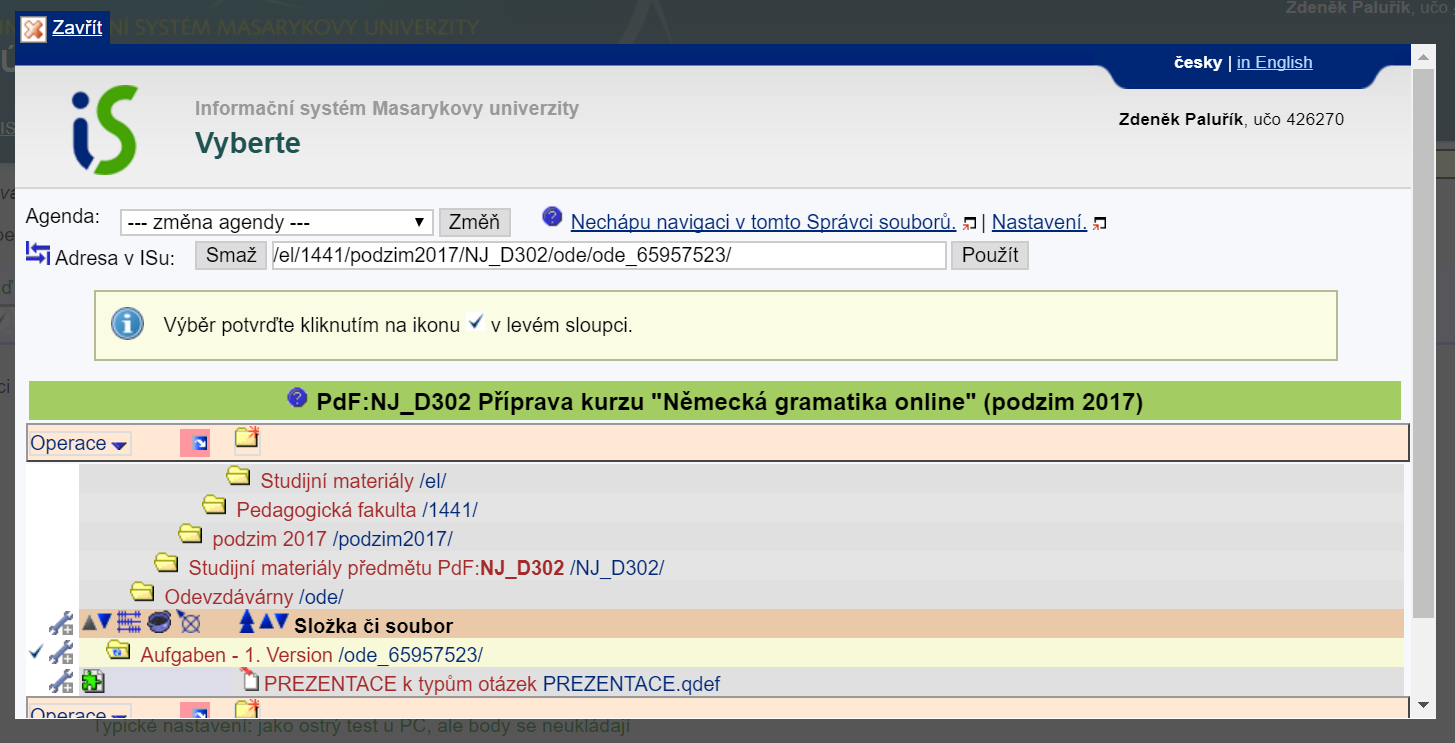 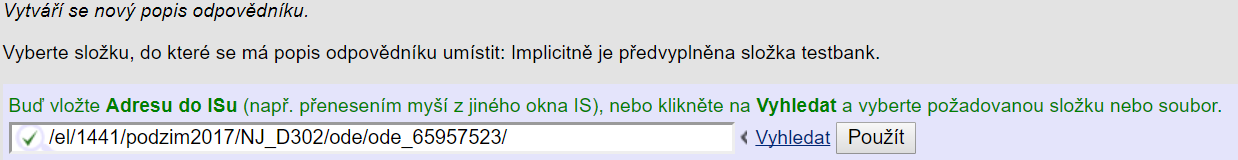 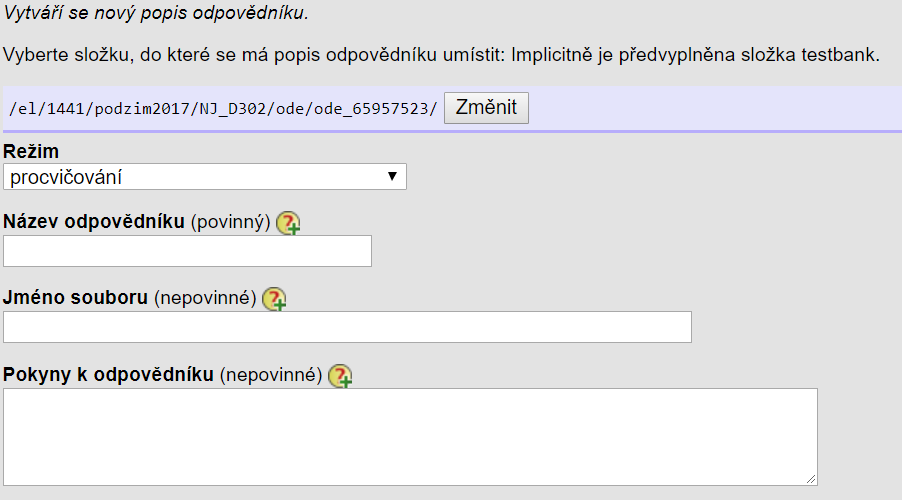 Forma: příjmení_téma
Např. Paluřík_Modalverben
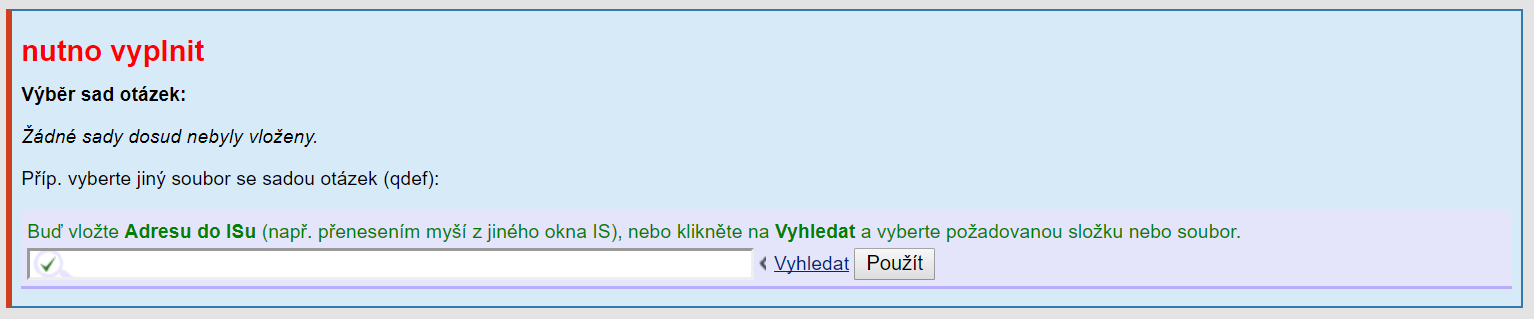 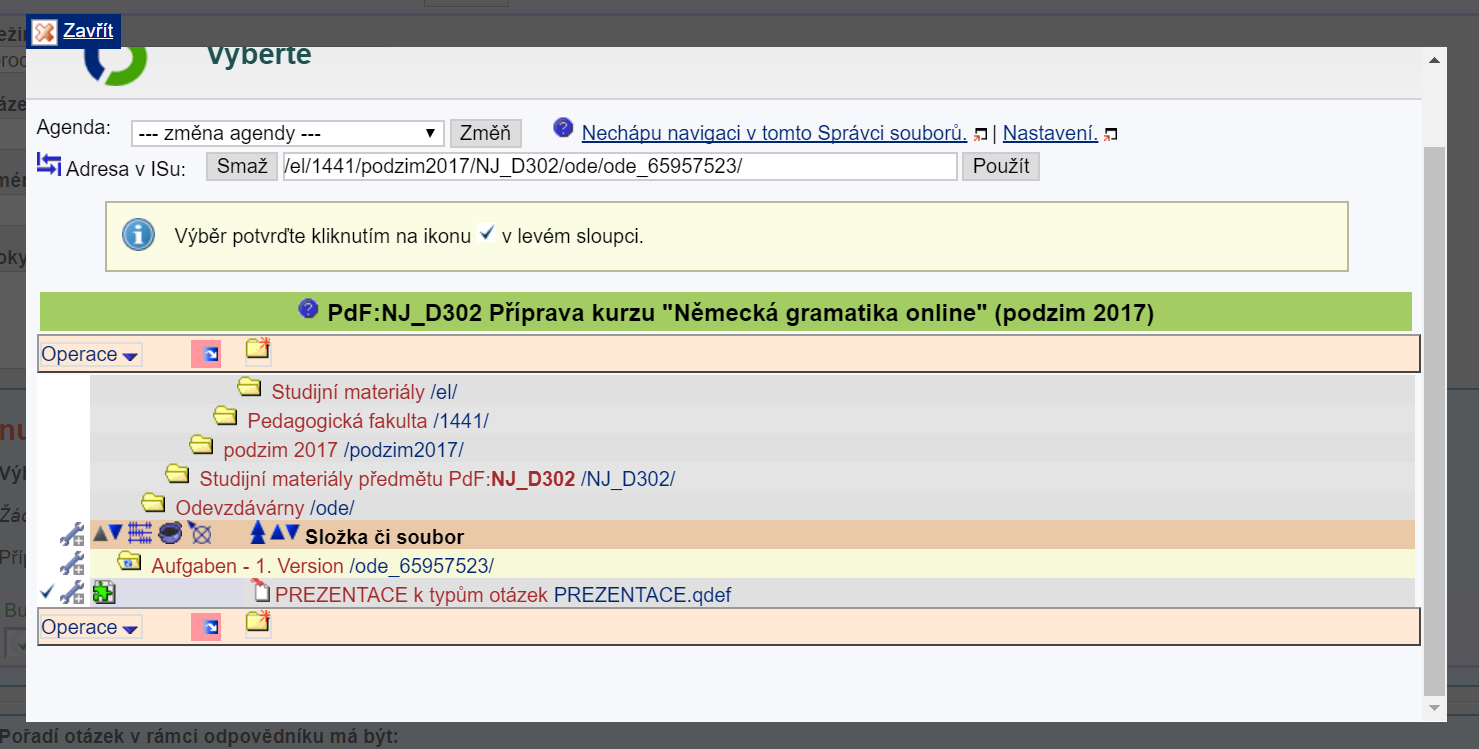 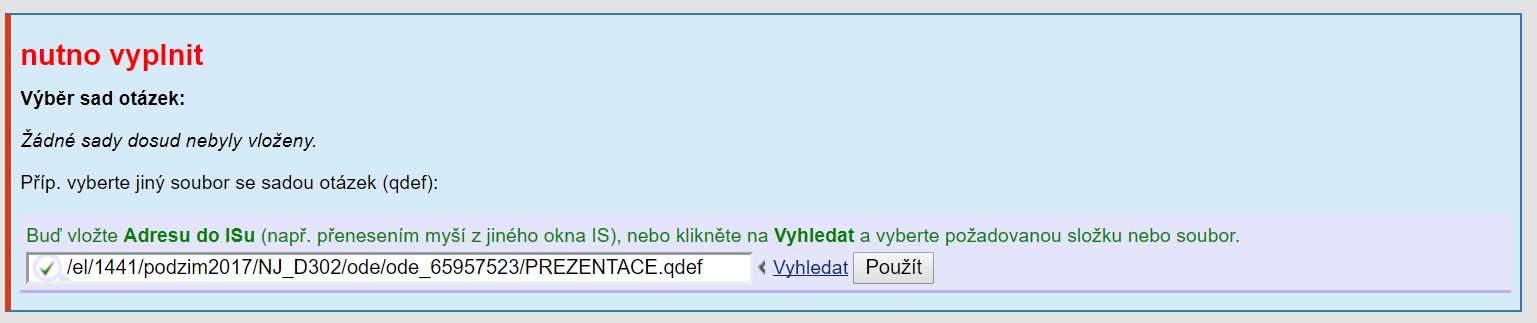 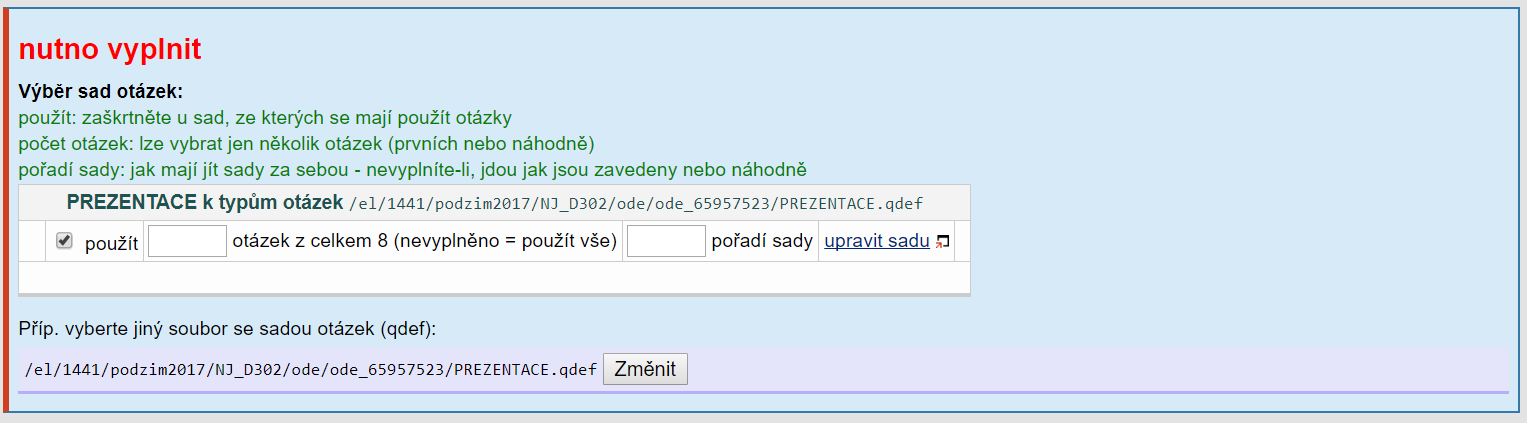 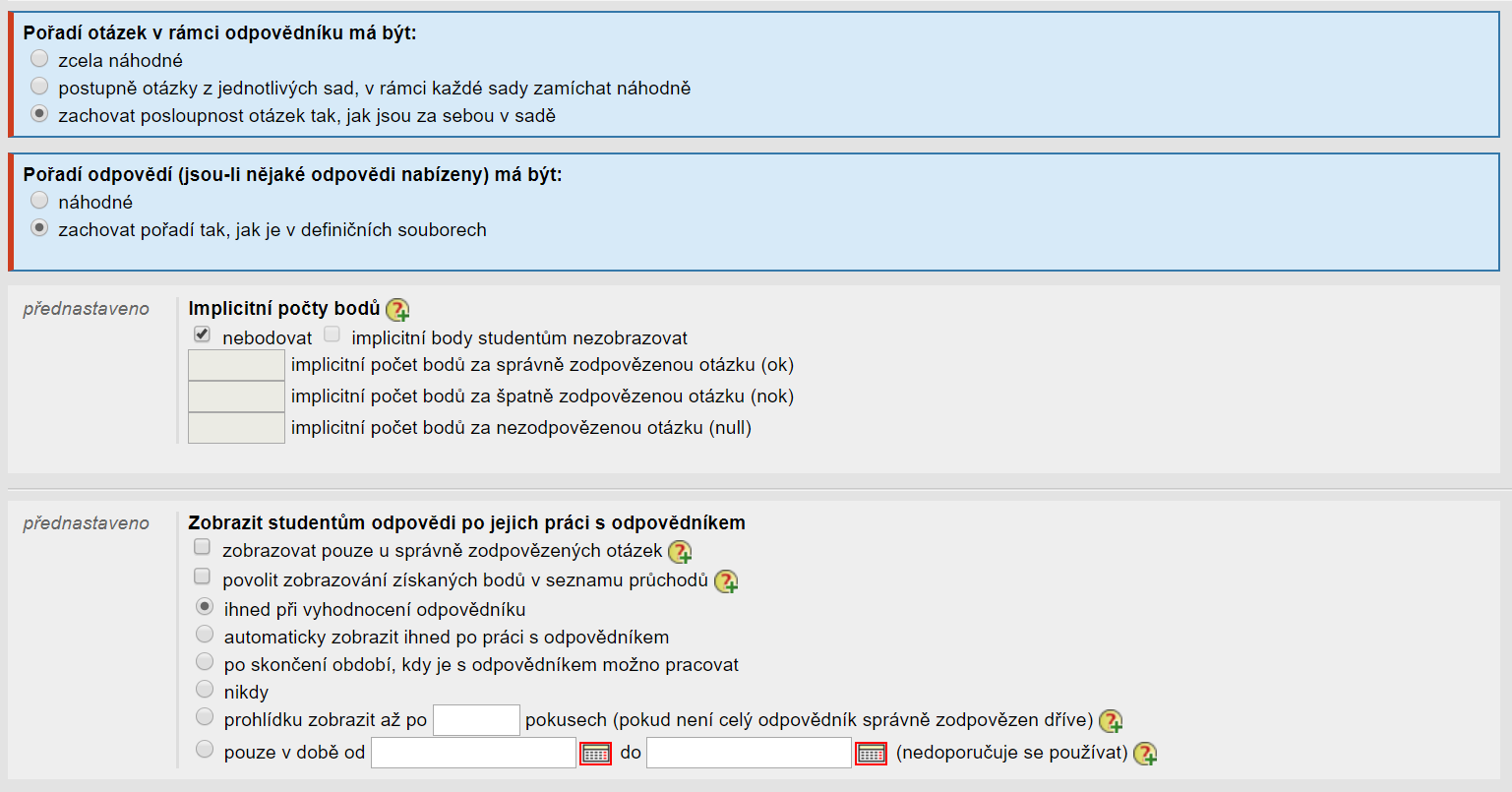 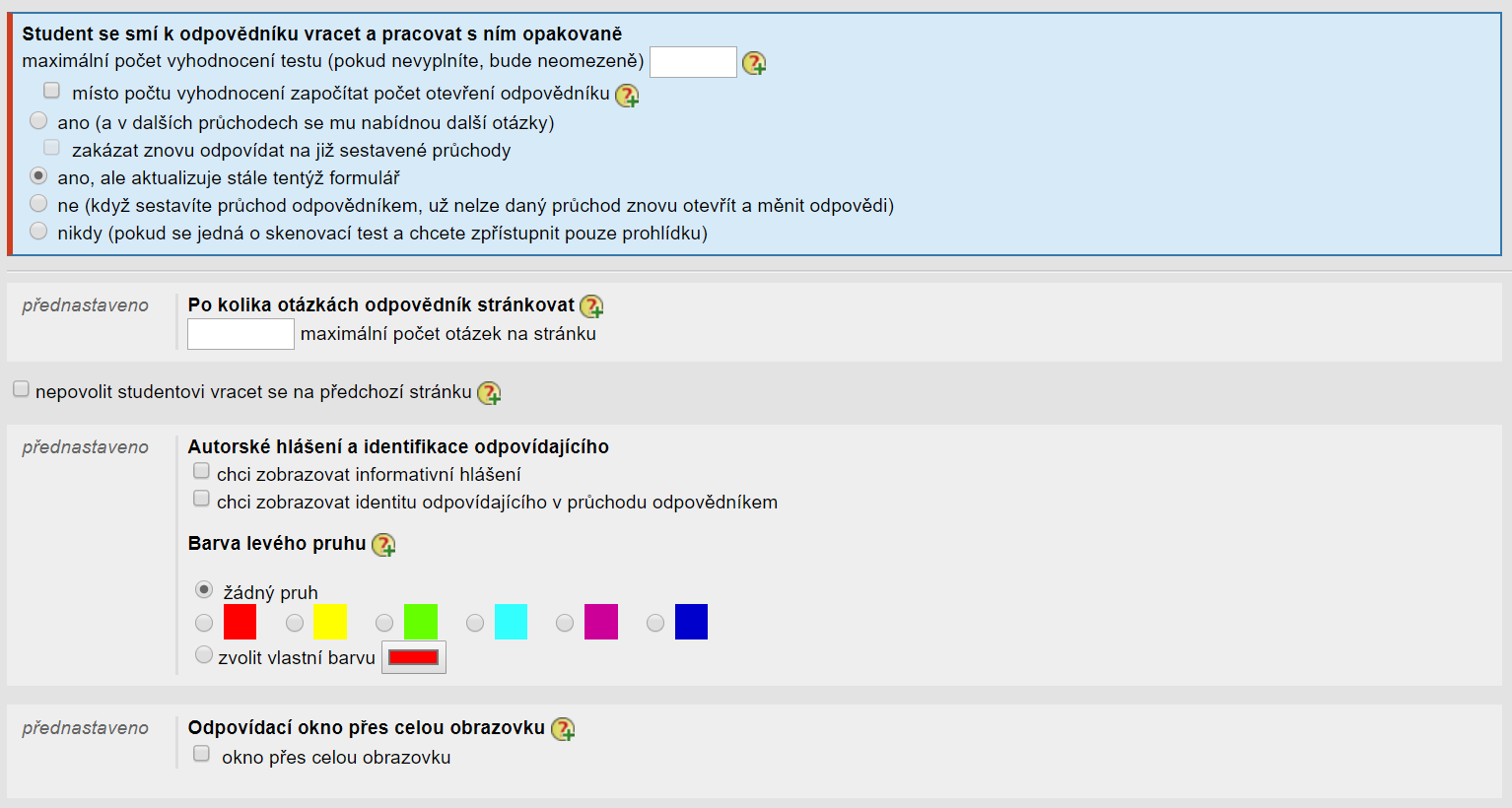 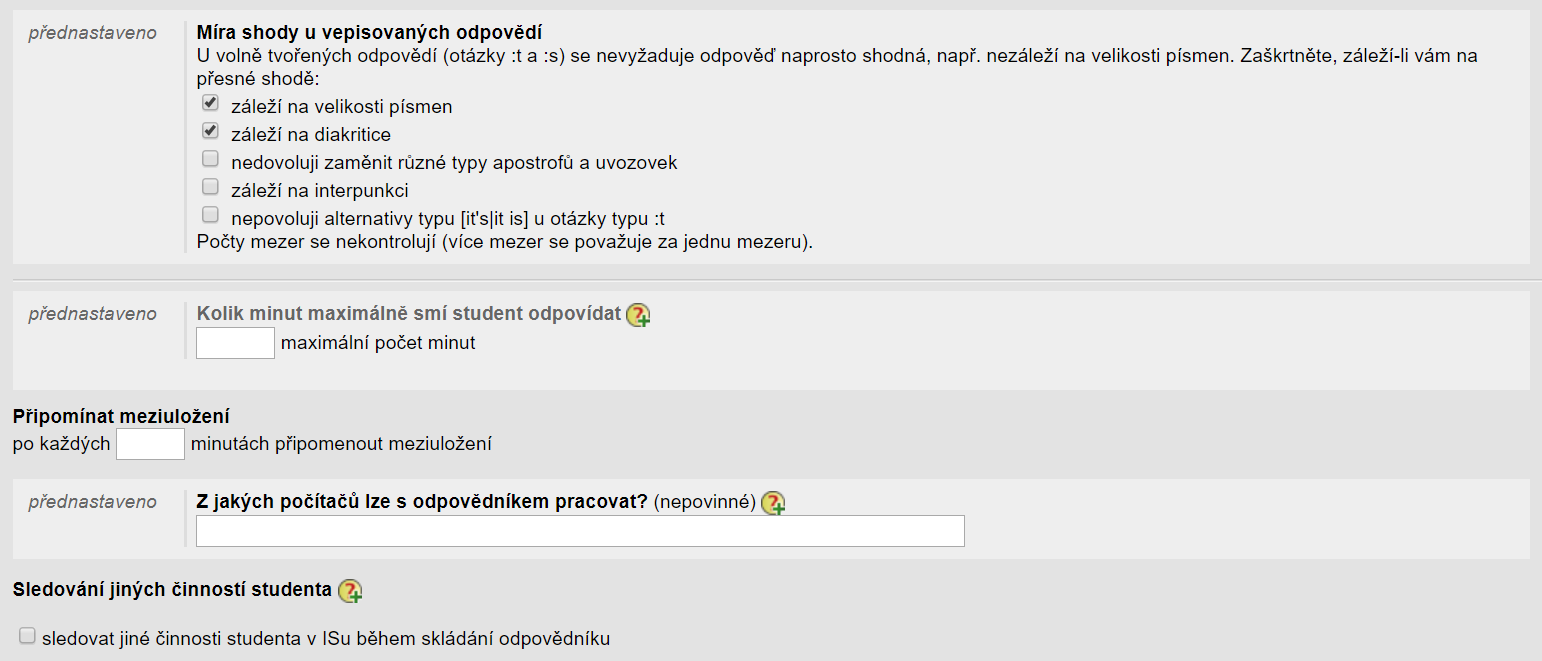 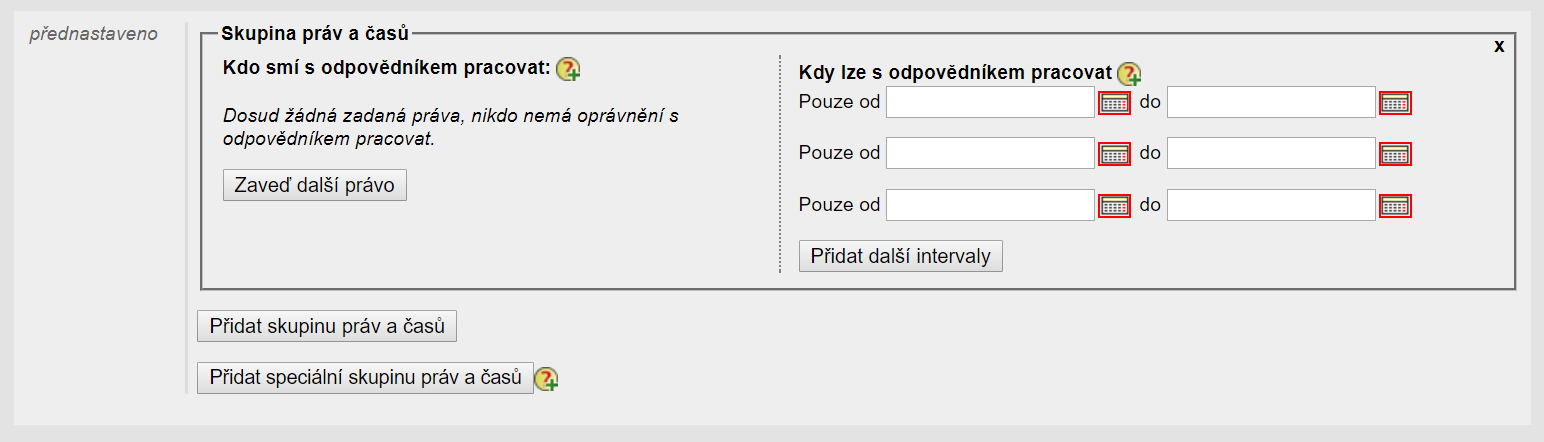 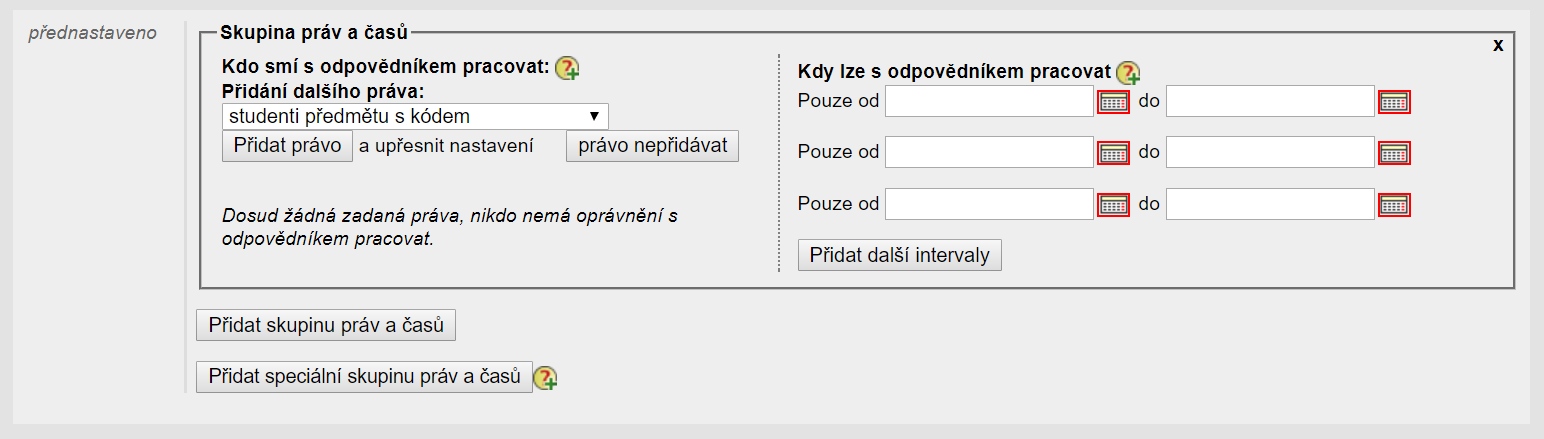 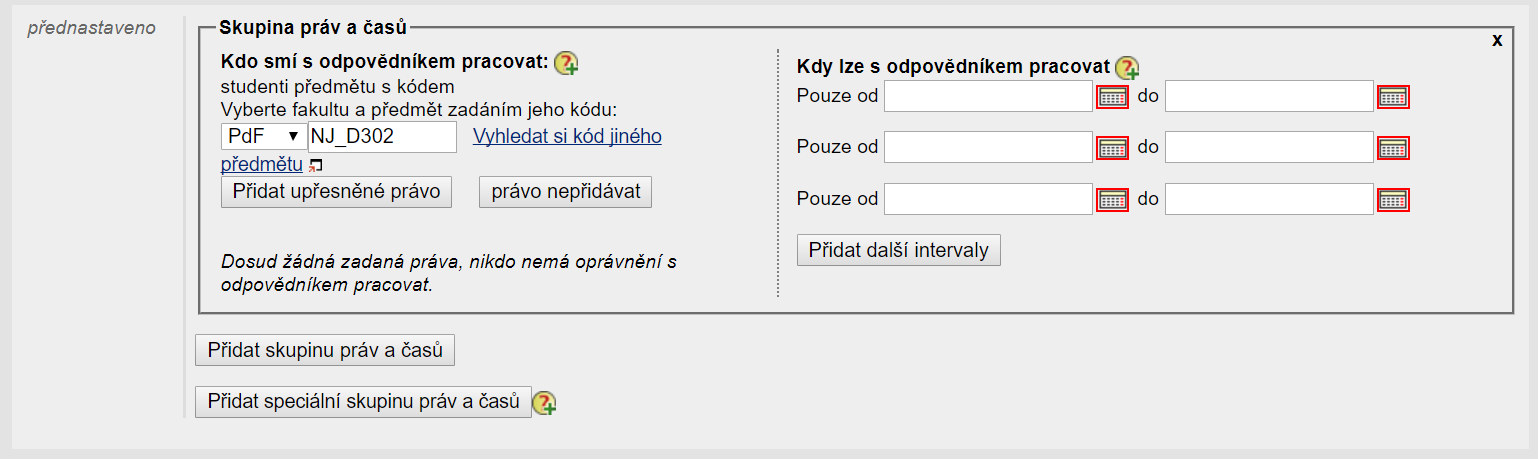 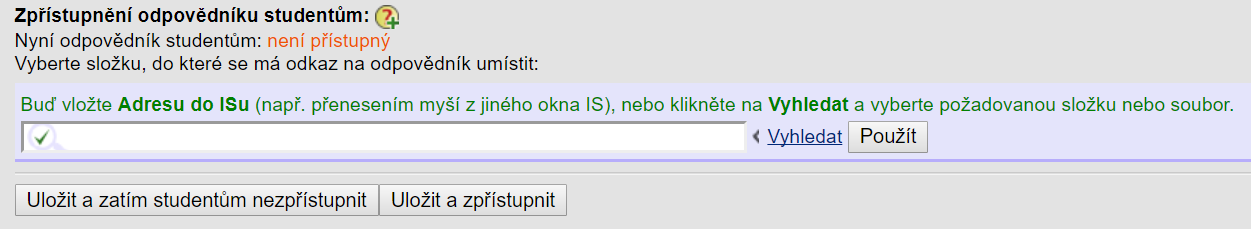 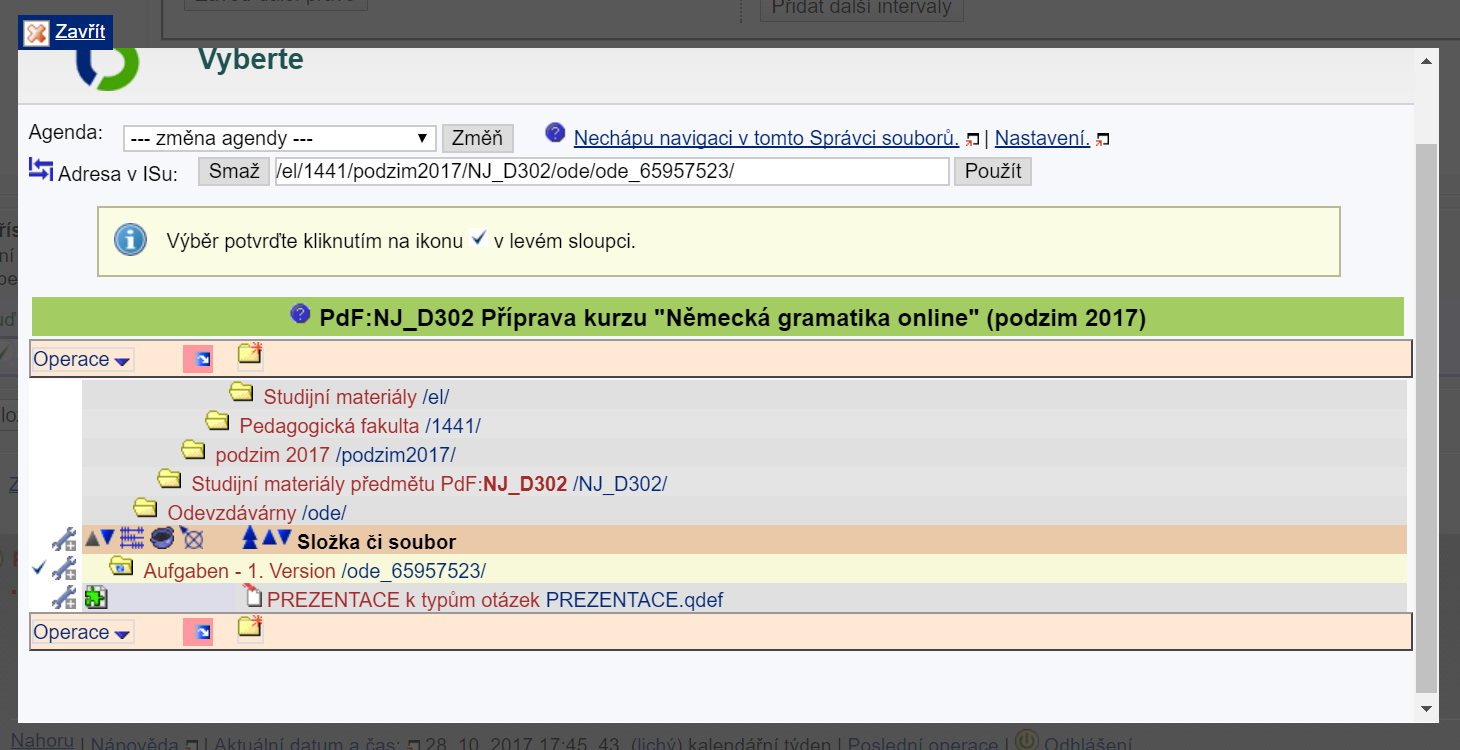 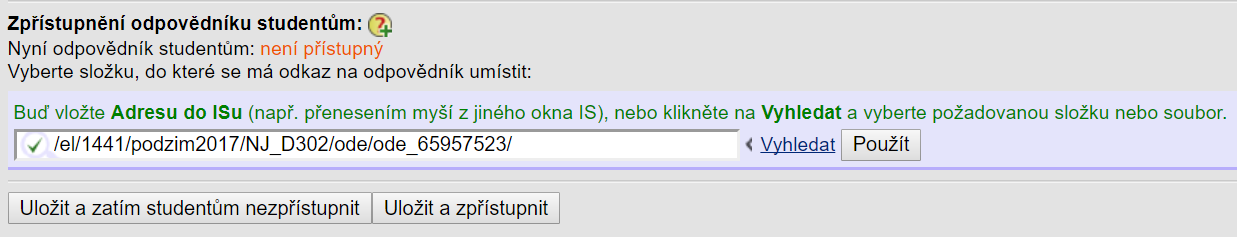 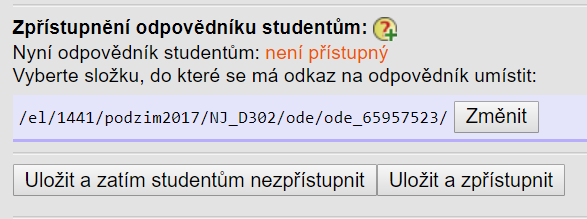 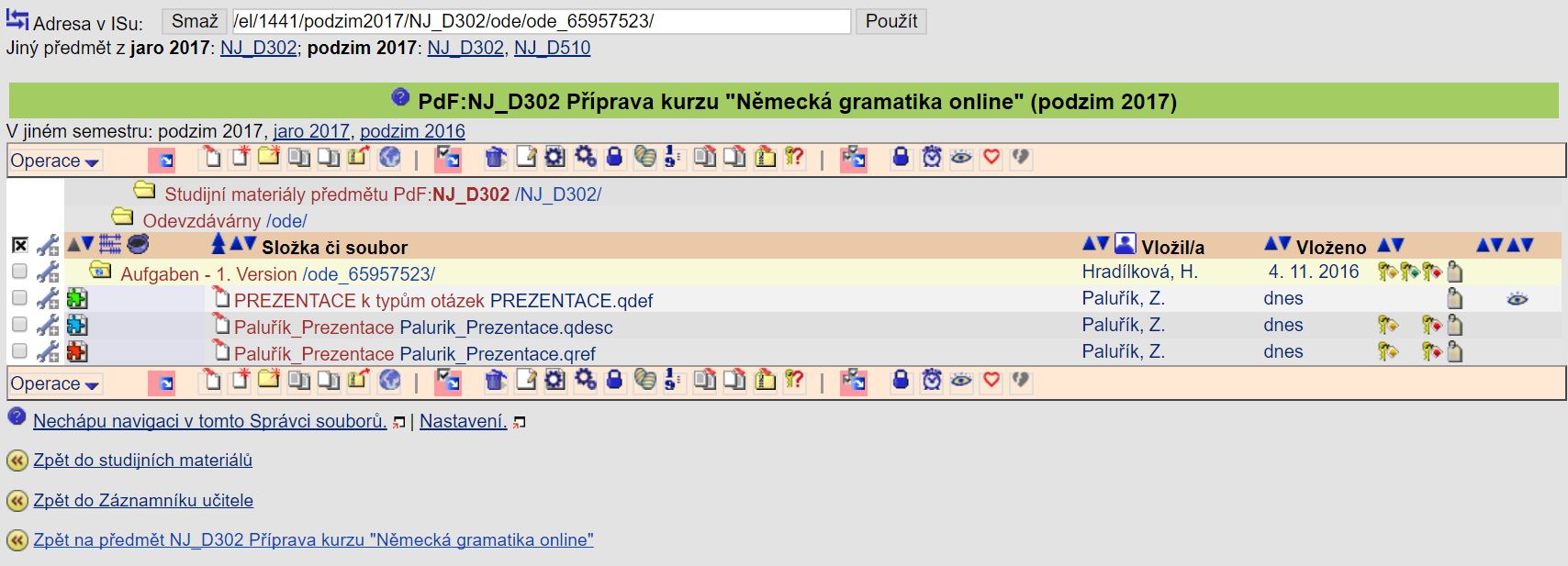 Zelený puzzle = sada otázek/odpovědník
Modrý puzzle = popis odpovědníku
Červený puzzle = “ostrý“ odpovědník,
tvoří se v rámci popisu odpovědníku